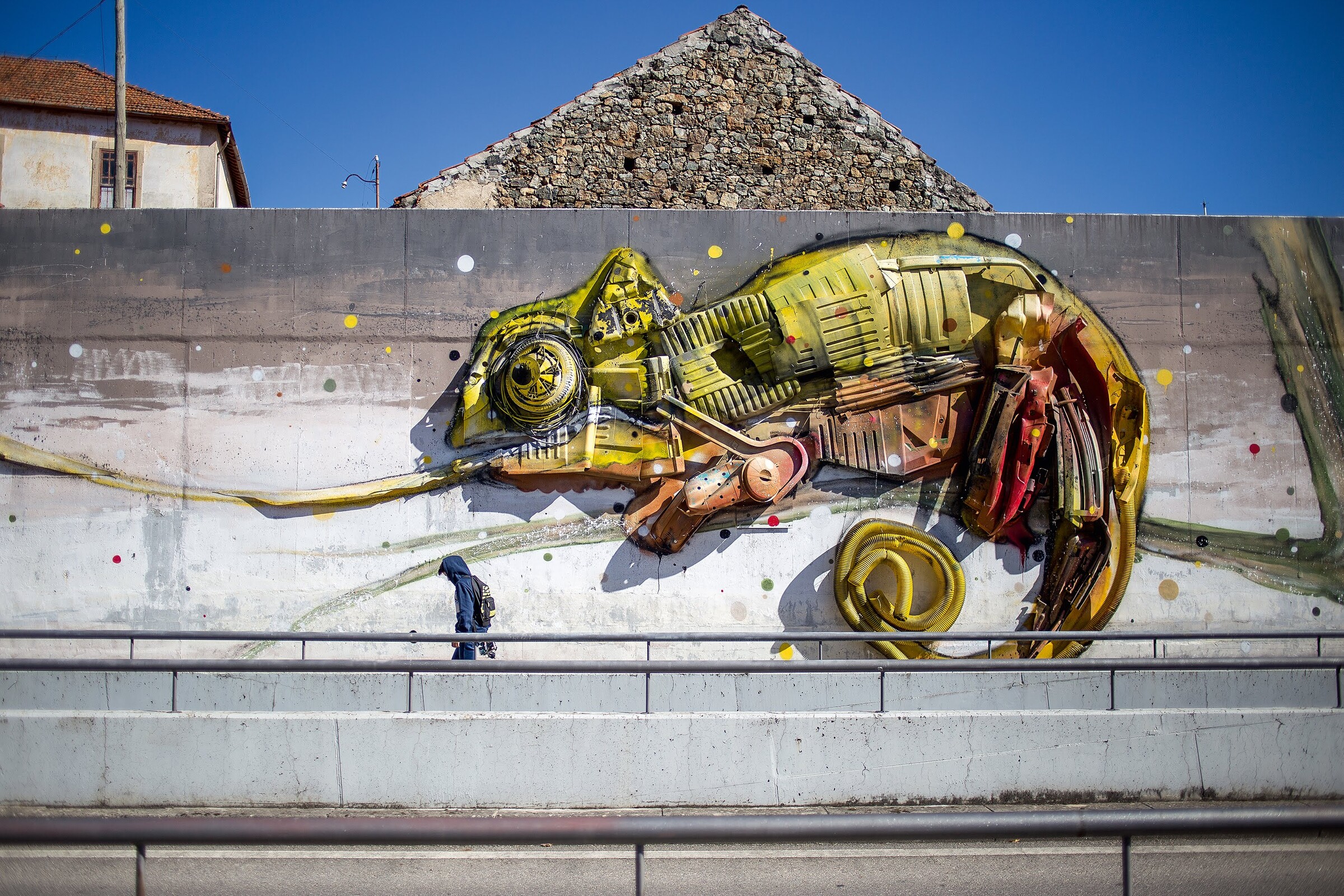 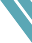 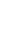 MODULE 5
Marketing your idea on a shoestring: brand development, word of mouth, social media and reputation marketing.
Photo by Câmara Municipal de Bragança
This project has been funded with support from the European Commission. The author is solely responsible for this publication (communication) and the Commission accepts no responsibility for any use may be made of the information contained therein. In compliance of the new GDPR framework, please note that the Partnership will only process your personal data in the sole interest and purpose of the project and without any prejudice to your rights.
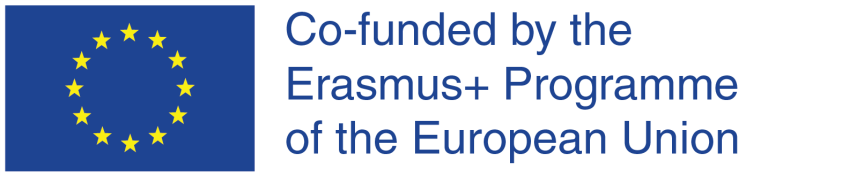 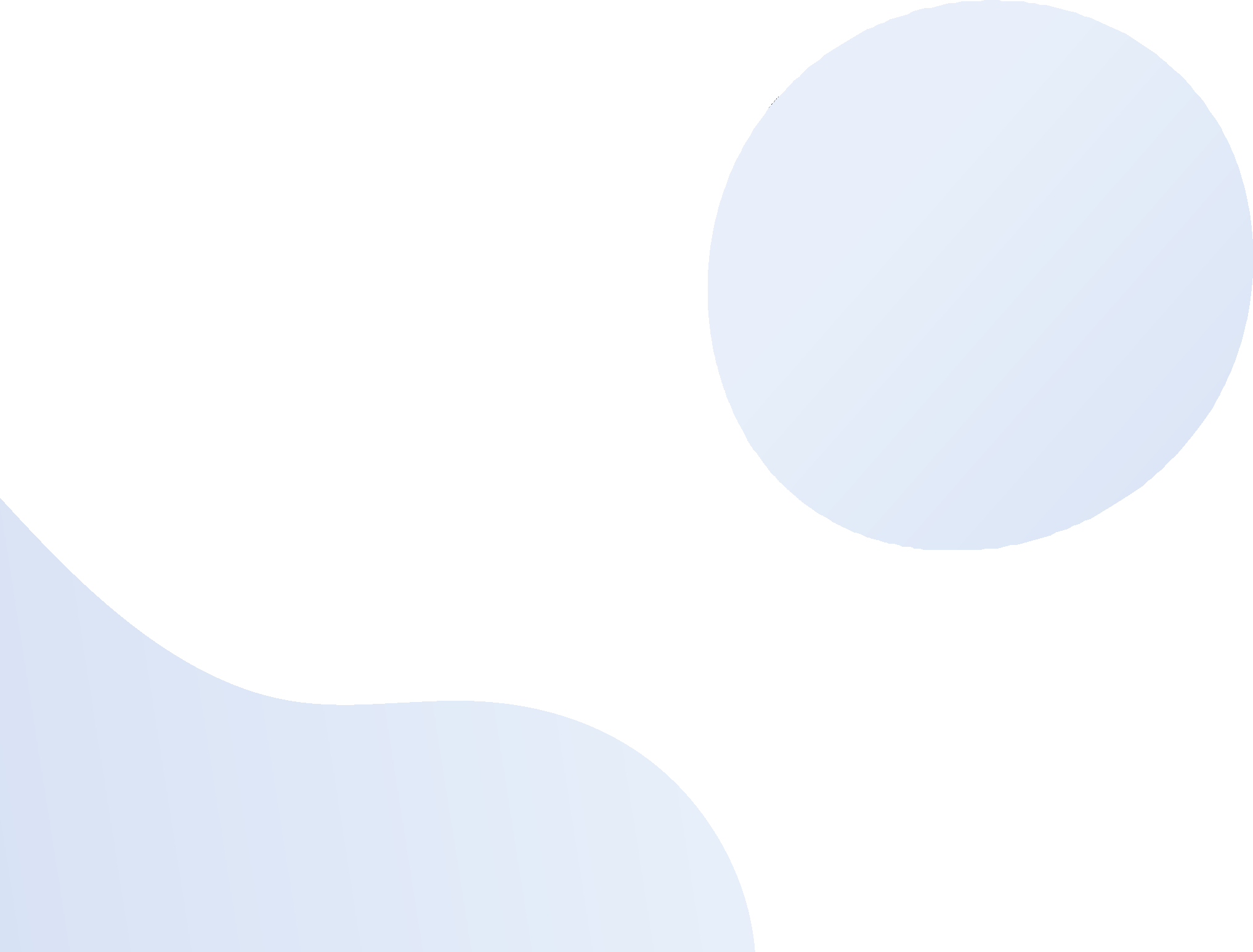 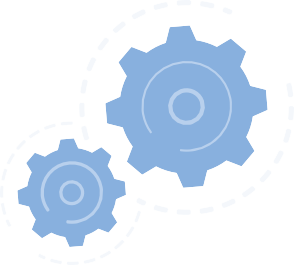 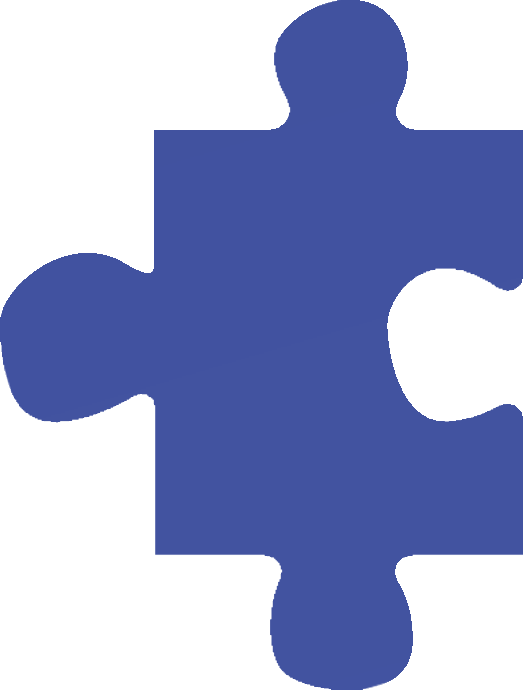 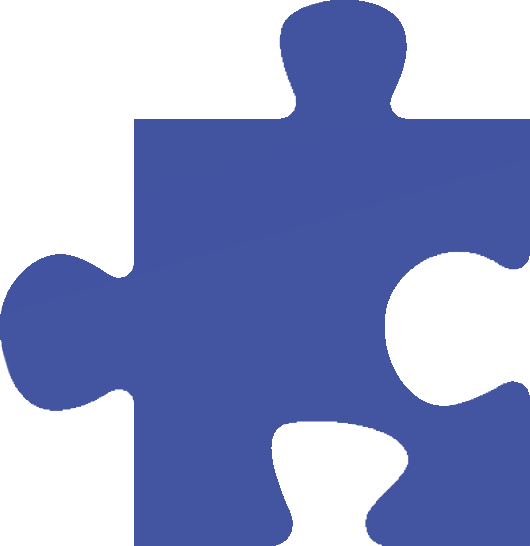 Learning outcome
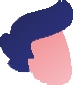 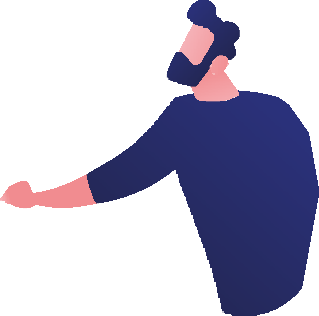 MODULE 5	focuses on the several ways you can communicate your business and the importance of developing your brand right from the start.
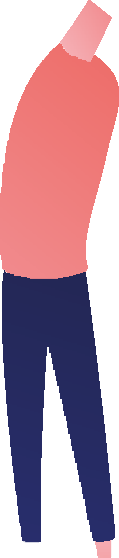 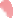 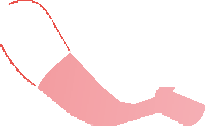 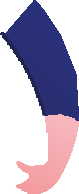 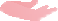 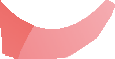 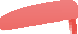 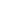 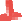 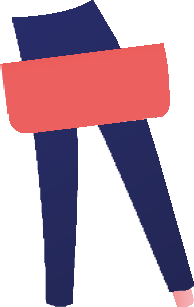 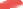 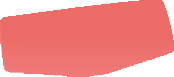 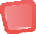 We have gathered a selection of sources  reflecting on the brand development and social media tools.
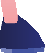 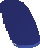 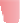 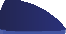 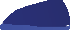 Completing this module...
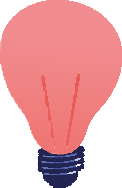 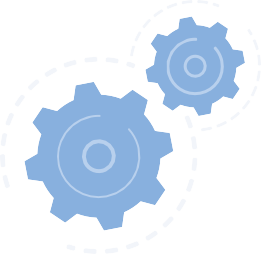 will help you understand the  power of a brand and  how everything that you do can affect your brand in a positive and in a not so positive way.
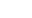 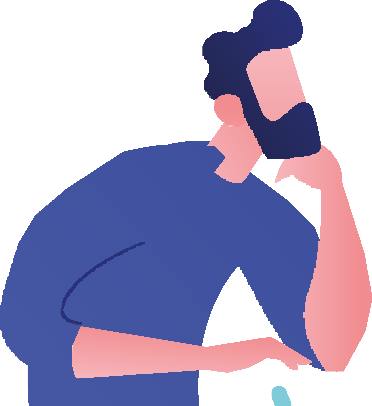 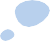 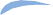 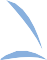 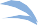 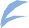 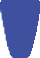 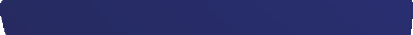 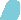 Definition
& Theory
for MODULE 5
Marketing your idea on a shoestring: brand development, word of mouth, social media and reputation marketing.
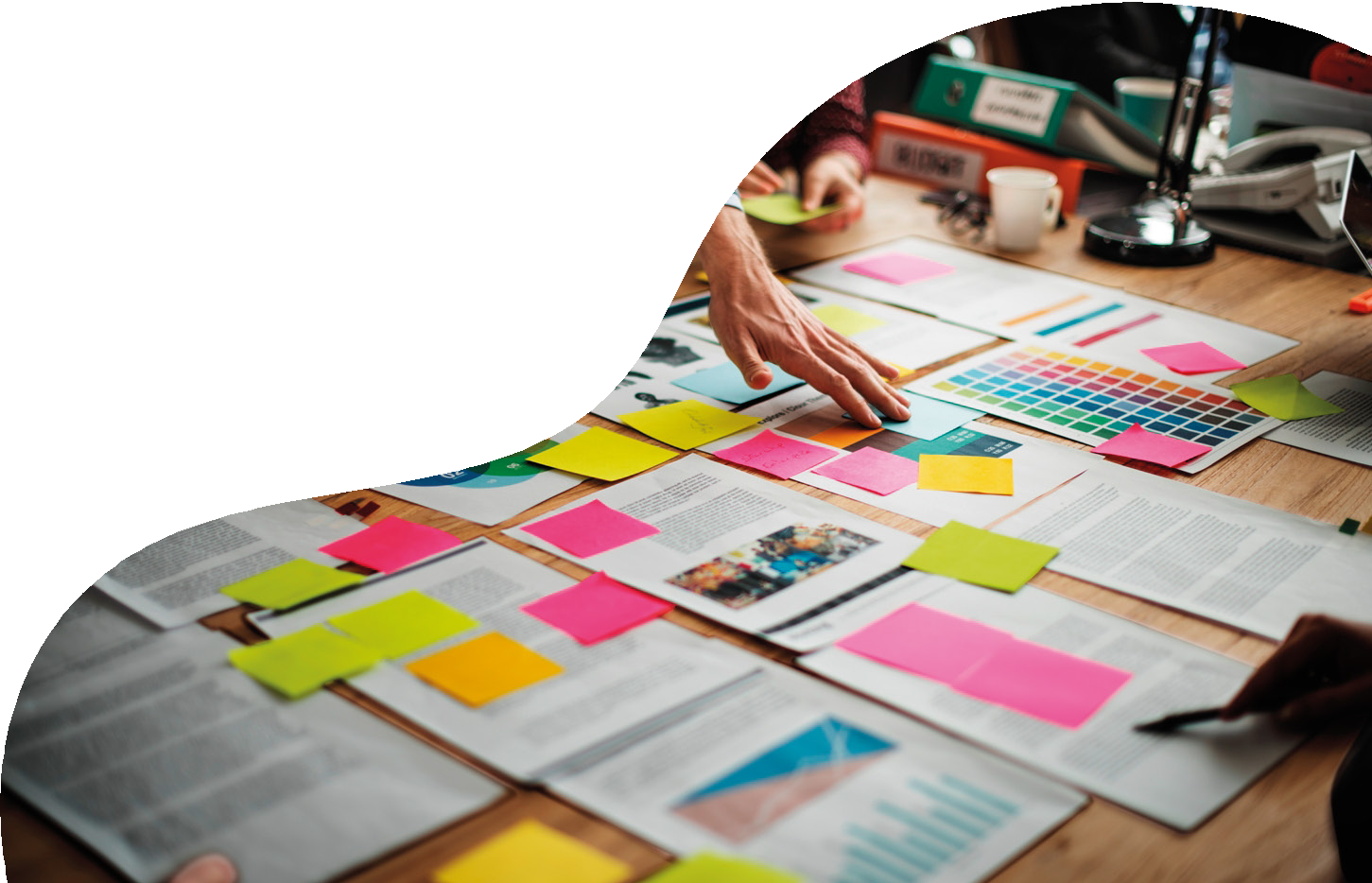 Photo by Malu Laker on Unsplash
Brand
Branding is the process of connecting good strategy with good creativity
A brand is a product or service to which customers have given value and identity. We can try to manage the brand, through design, communication and name, but we are never in full control of the brand image.
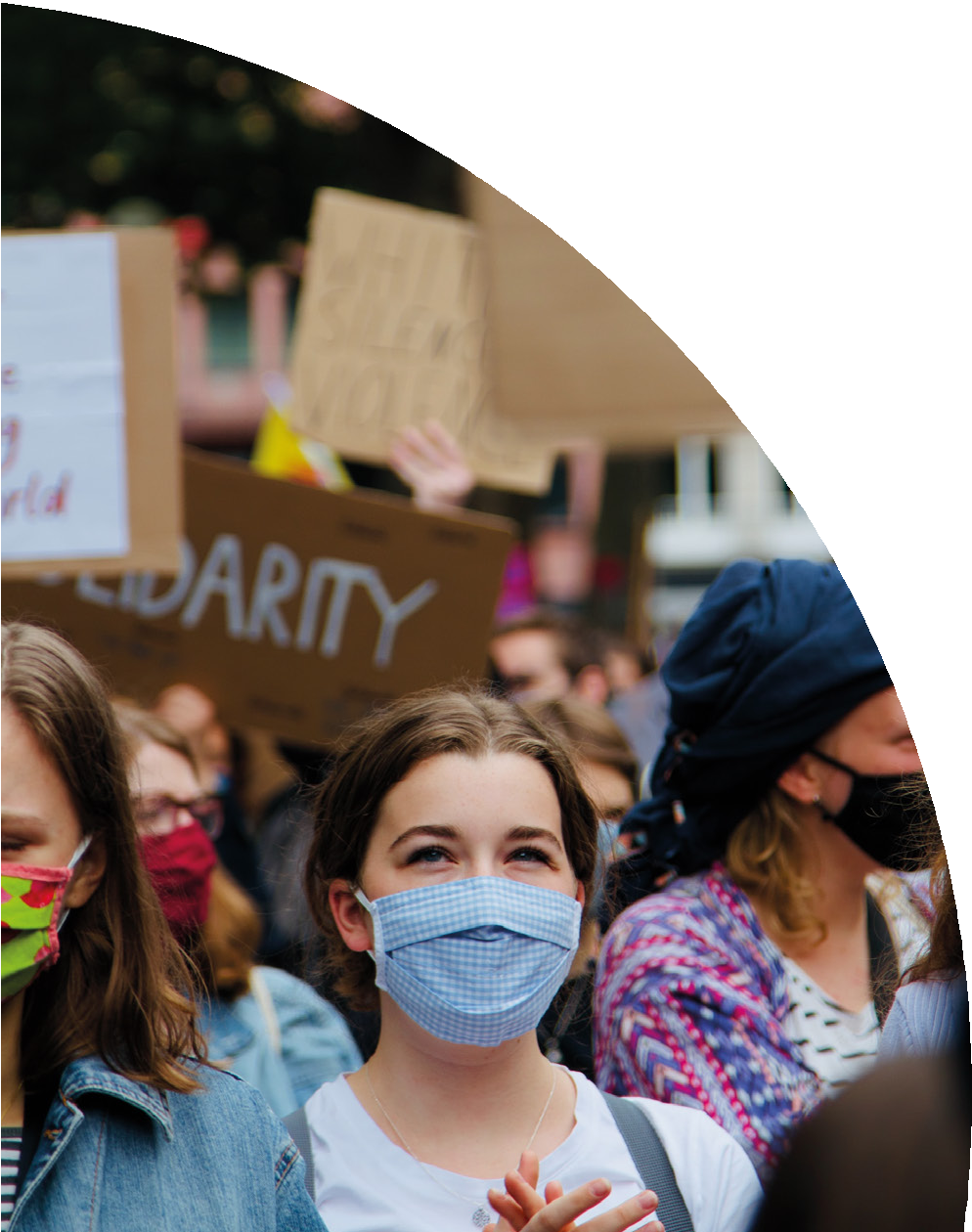 “Your brand isn’t what you say it is. It’s what they say it is.”

- MARTY NEUMEIER
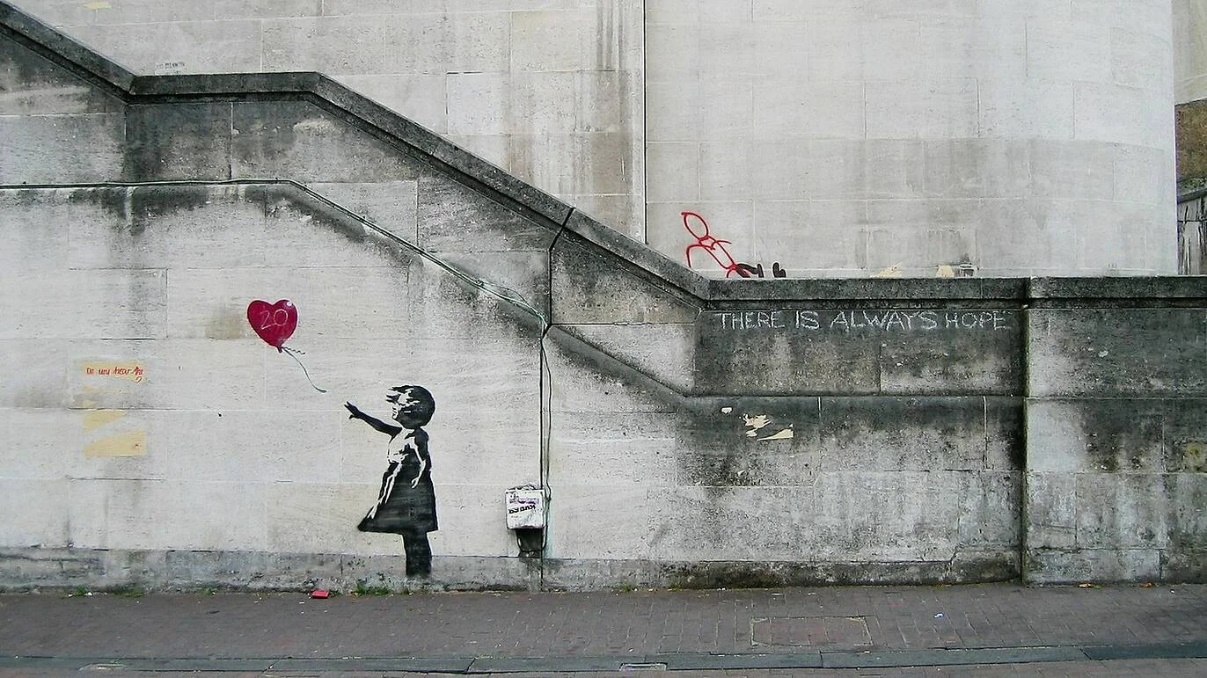 Identity
is…
Unique and non-transferable.
No two brands have the same identity. A product can be copied, but it is impossible to copy the identity.

Coherent
The identity must be directly related to the product and service.

Objective and Adaptable
The identity must be direct in its purposes, the communication adaptable according to the audience and be able to evolve over time.
Photo taken from Observador.pt
Bansky
Has an unique style in his art. You can relate Bansky and his paintings just by seeing them. Banksy is his own identity.
Bansky created an identity that is coherent, unique and objective.
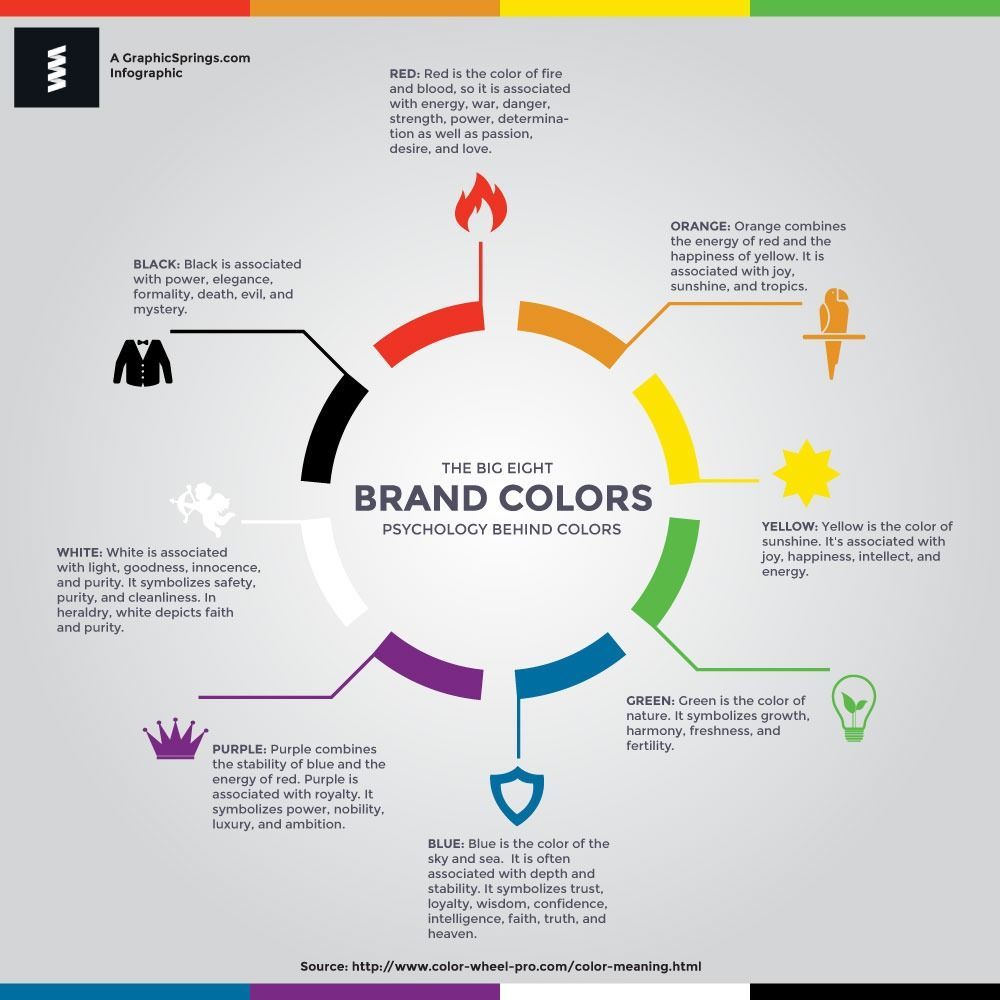 Source: https://www.graphicsprings.com/blog/view/infographic-psychology-behind-colors-1
Design
Colours and formats in logos and communication transpire emotions, sensations and thoughts in your target audience.
Learn more
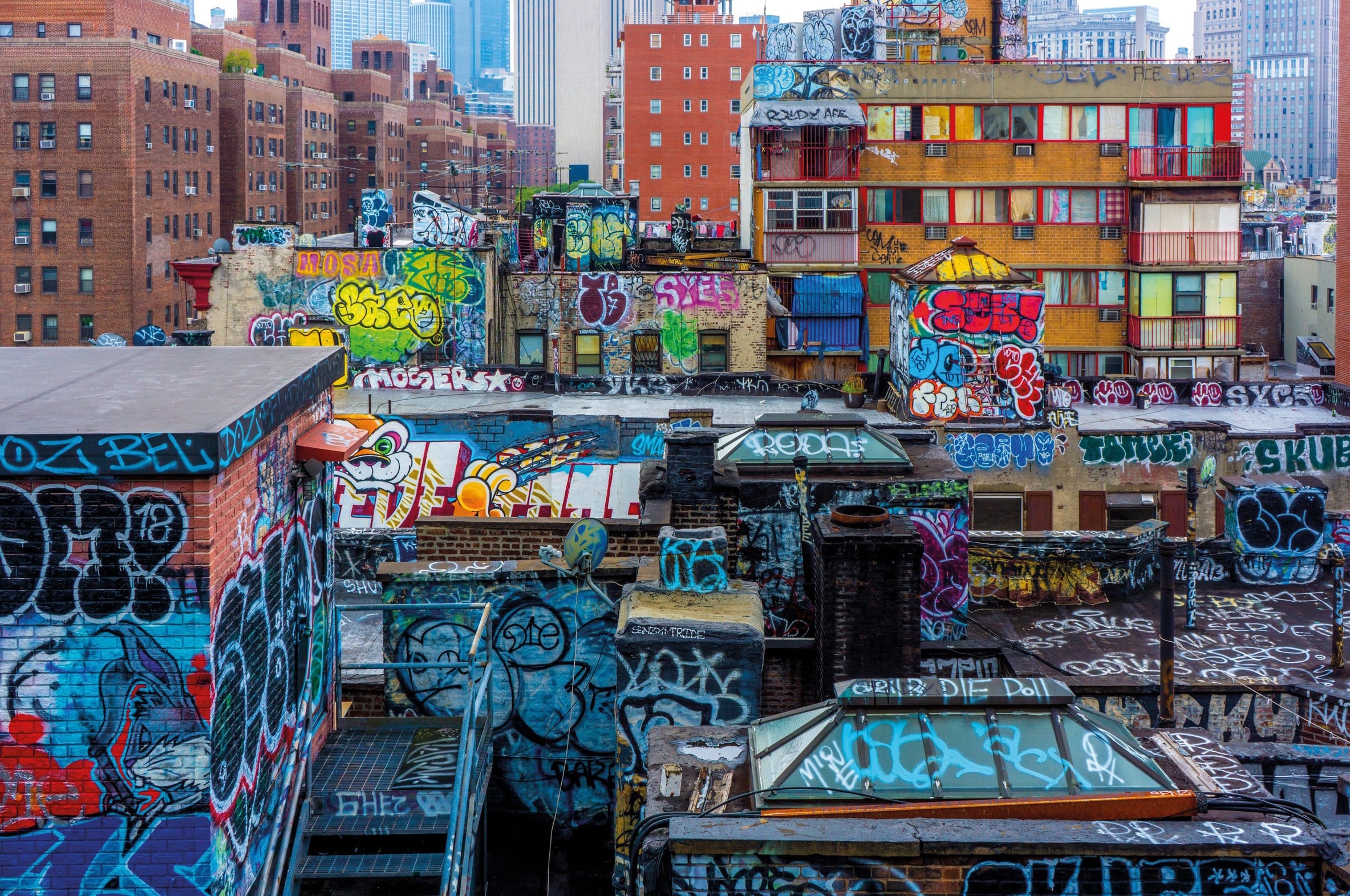 Photo by Cem Ersozlu on Unsplash
Definition
Social Media
Social Media is a set of online communication channels dedicated to interactions, content sharing and community experiences. It allows you to have a high level of brand authority in the market and success with your customers.
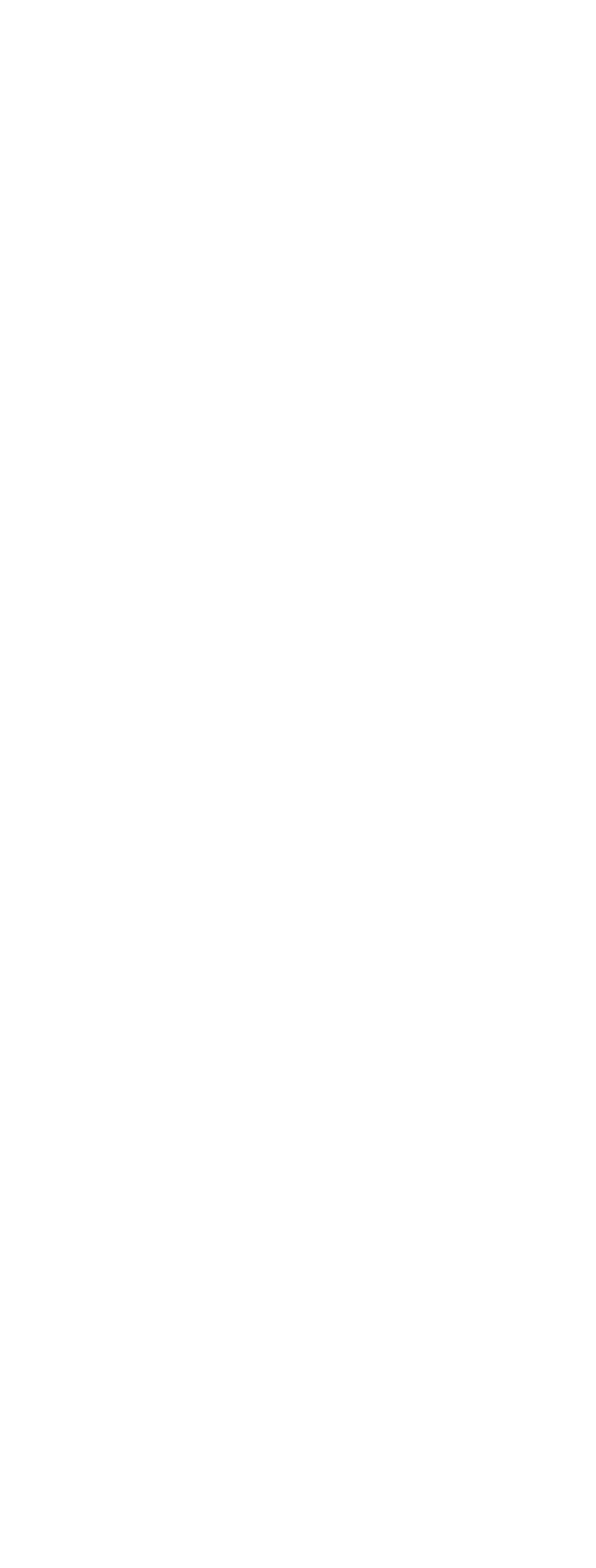 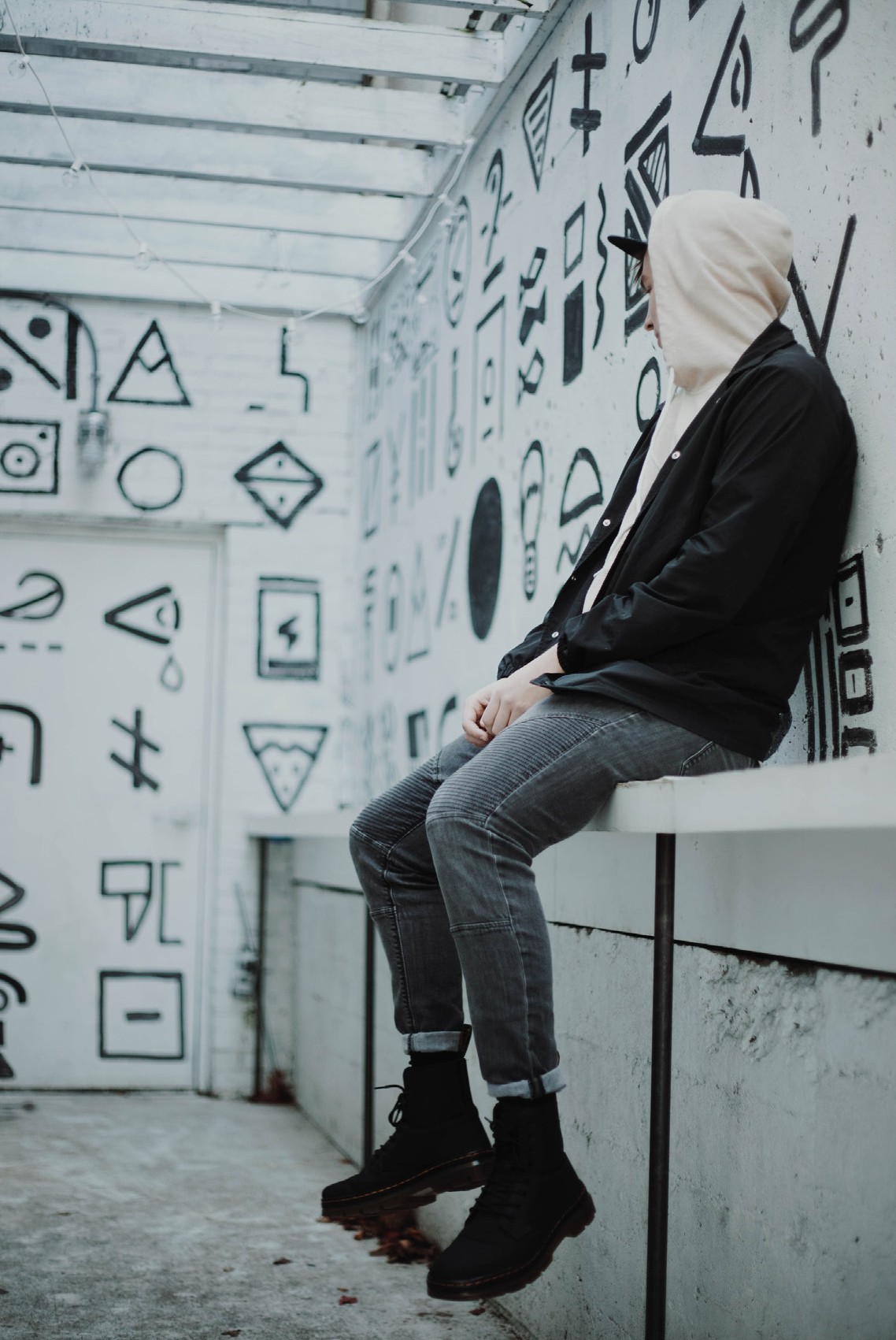 Channels you can use
Social Medias;
Blogs;
Forums;
Websites;
Partner websites;
Email-Marketing;
Social Networks aren’t about websites. They’re about experiences.
Photo by Grace Madeline on Unsplash
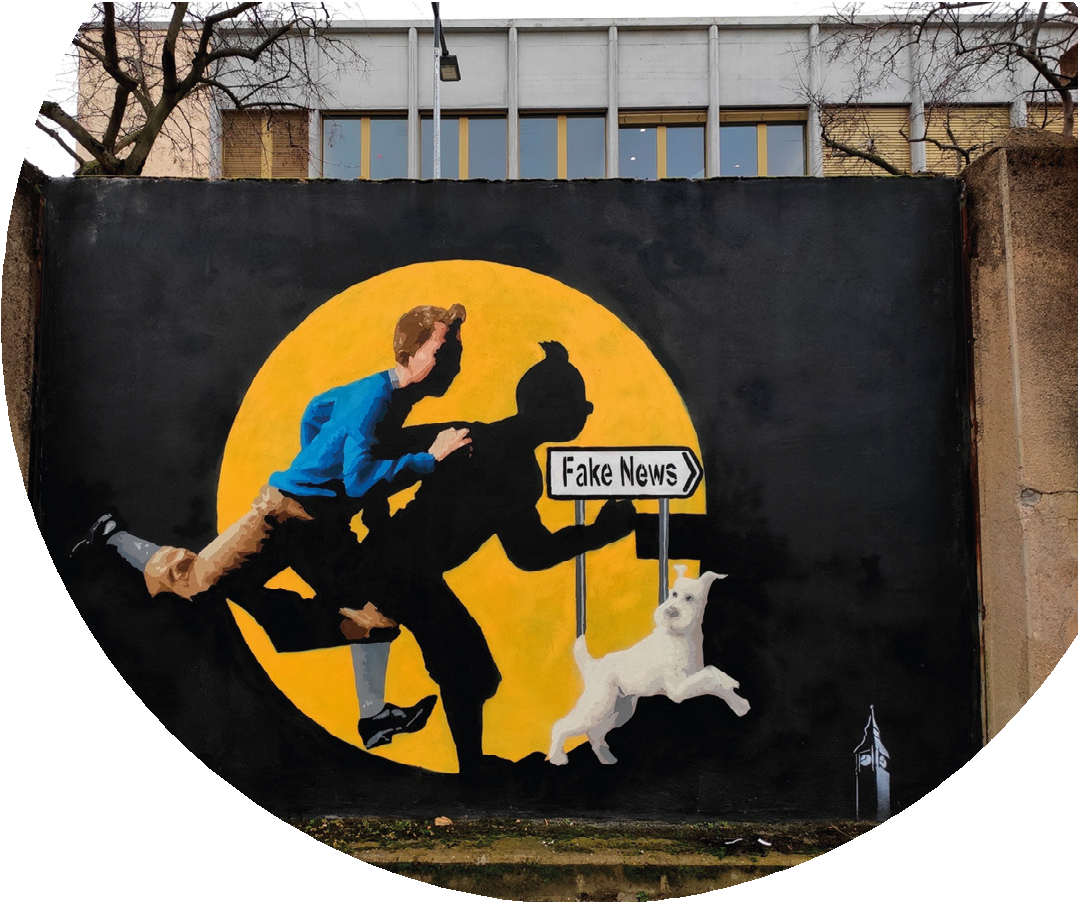 Metrics are key…
Everything on the web can be measured and for an impactful brand visibility you should adapt your strategy based on the data that you gather from the several channels that your brand is using.
Engagement;
Reach;
Rejection Rate;
Clicks;
  More: https://blog.hootsuite.com/social-media-metrics/
Social media metrics is the data used to assess the impact of social media activity on marketing campaigns and a company's revenue.
interest
Awareness
Sales Funnel
is when a potential customer learns about your product or service.
is when you have attracted a customer as they search for a solution to their problem.
consideration
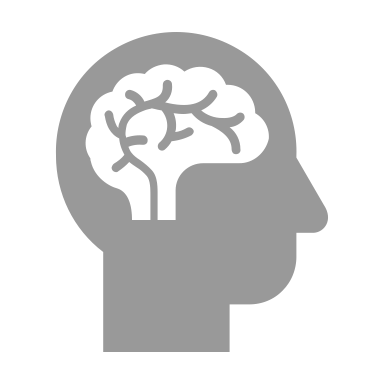 is when you have attracted a customer as they search for a solution to their problem.
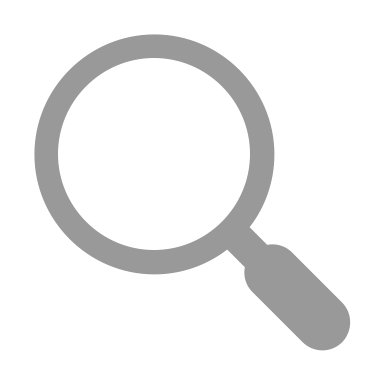 intent
(aka Desire) is when customers are deciding to buy because you are solving their problem
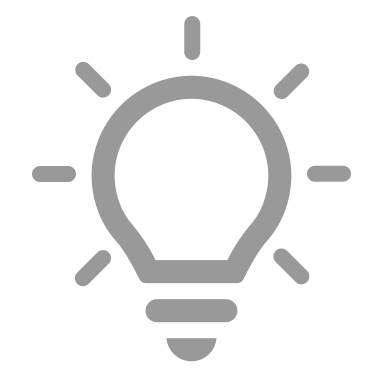 buy
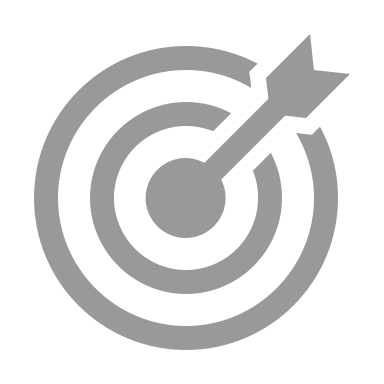 (aka action) is when customers are making a purchase and you are making a sale. The potential customer has become an actual customer.
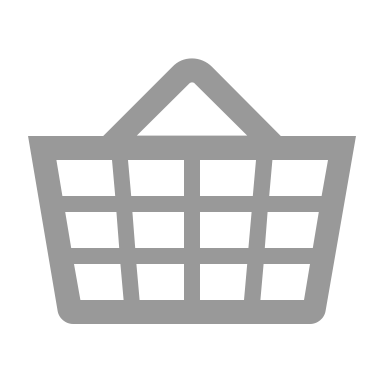 Awareness
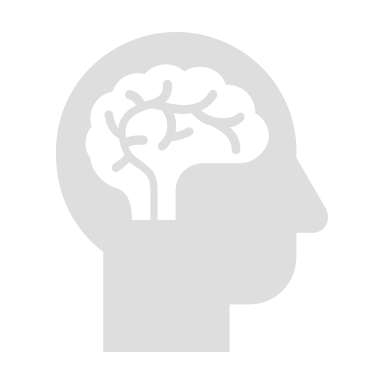 Sales Funnel
40%
interest
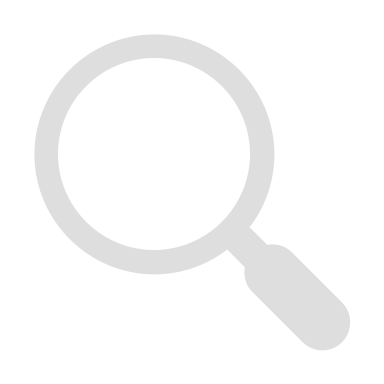 30%
consideration
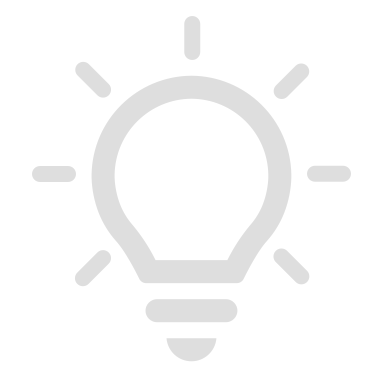 28%
intent
10%
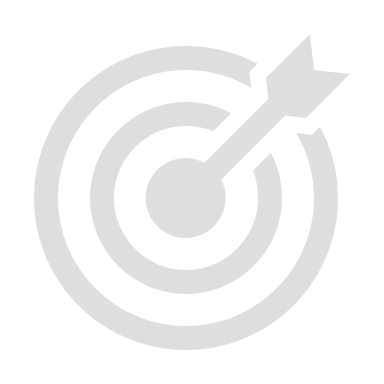 At every stage there is a different percentage of customers available.
40% of the total potential customer base are aware of you.
8% are making a purchase with you.

Where can the business improve?
What improvements may be made?
8%
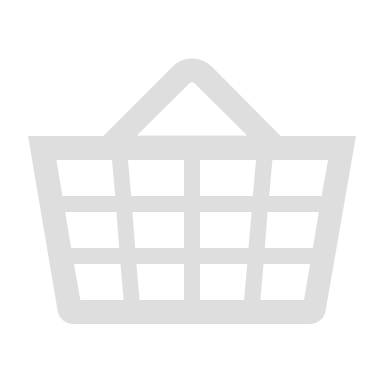 buy
Photo by form PxHere
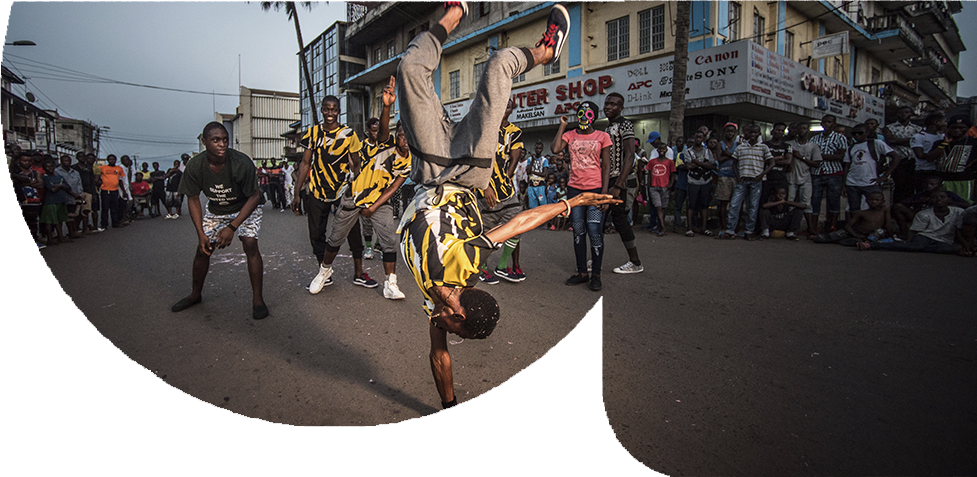 Word-of-Mouth
Word-of-Mouth is the strongest marketing you can aim to achieve…but beware it can be deadly also.
Word-of-mouth marketing
happens when consumers talk about a company's product or service.
According to Nielsen, 92% of people around the world said they trust recommendations from friends and family (earned media) above all other forms of advertising.
https://www.investopedia.com/terms/w/word-of-mouth-marketing.asp
Multimedia  Resources
for MODULE 5 

Marketing your idea on a shoestring: brand development, word of mouth, social media and reputation marketing.
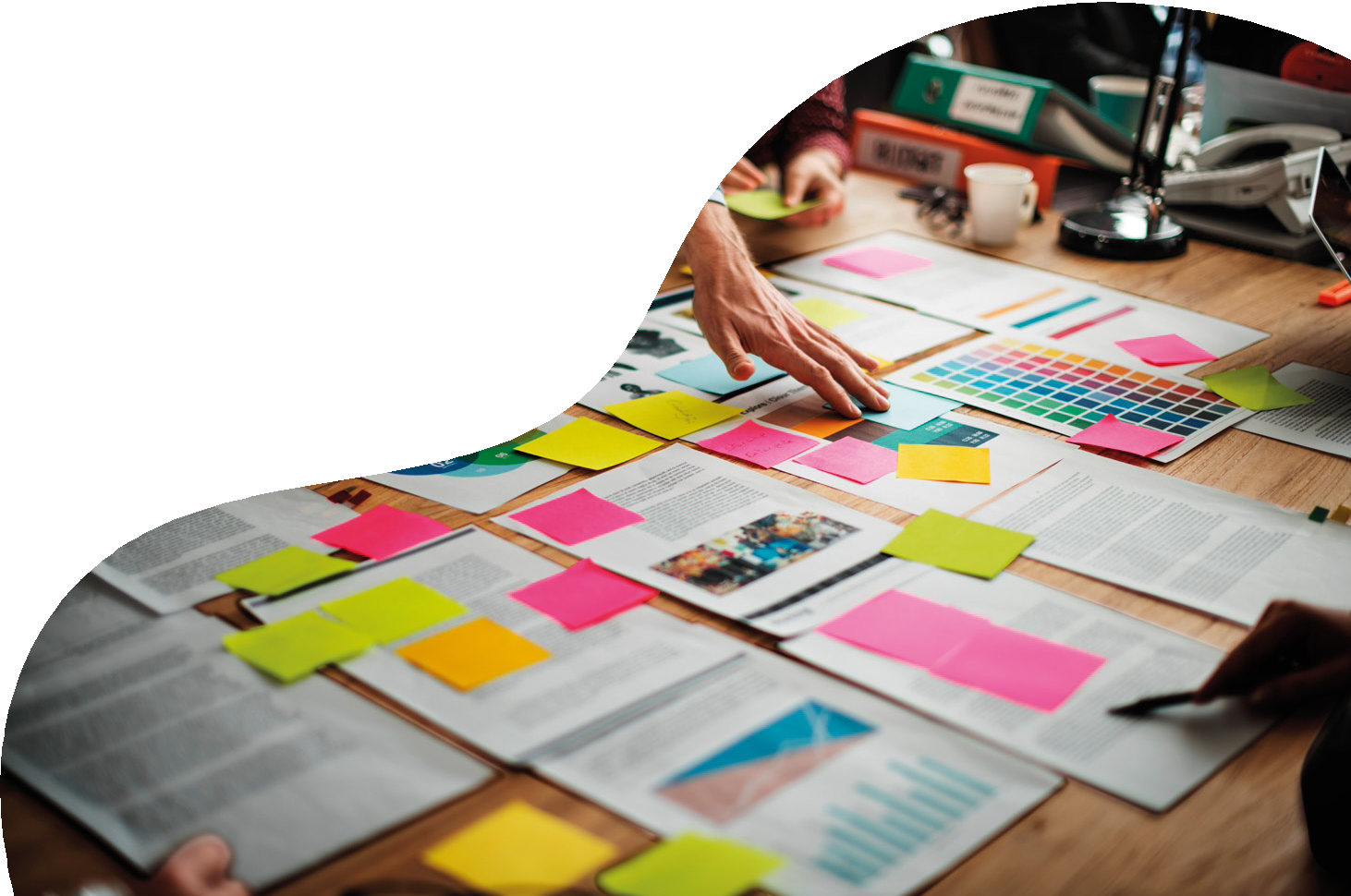 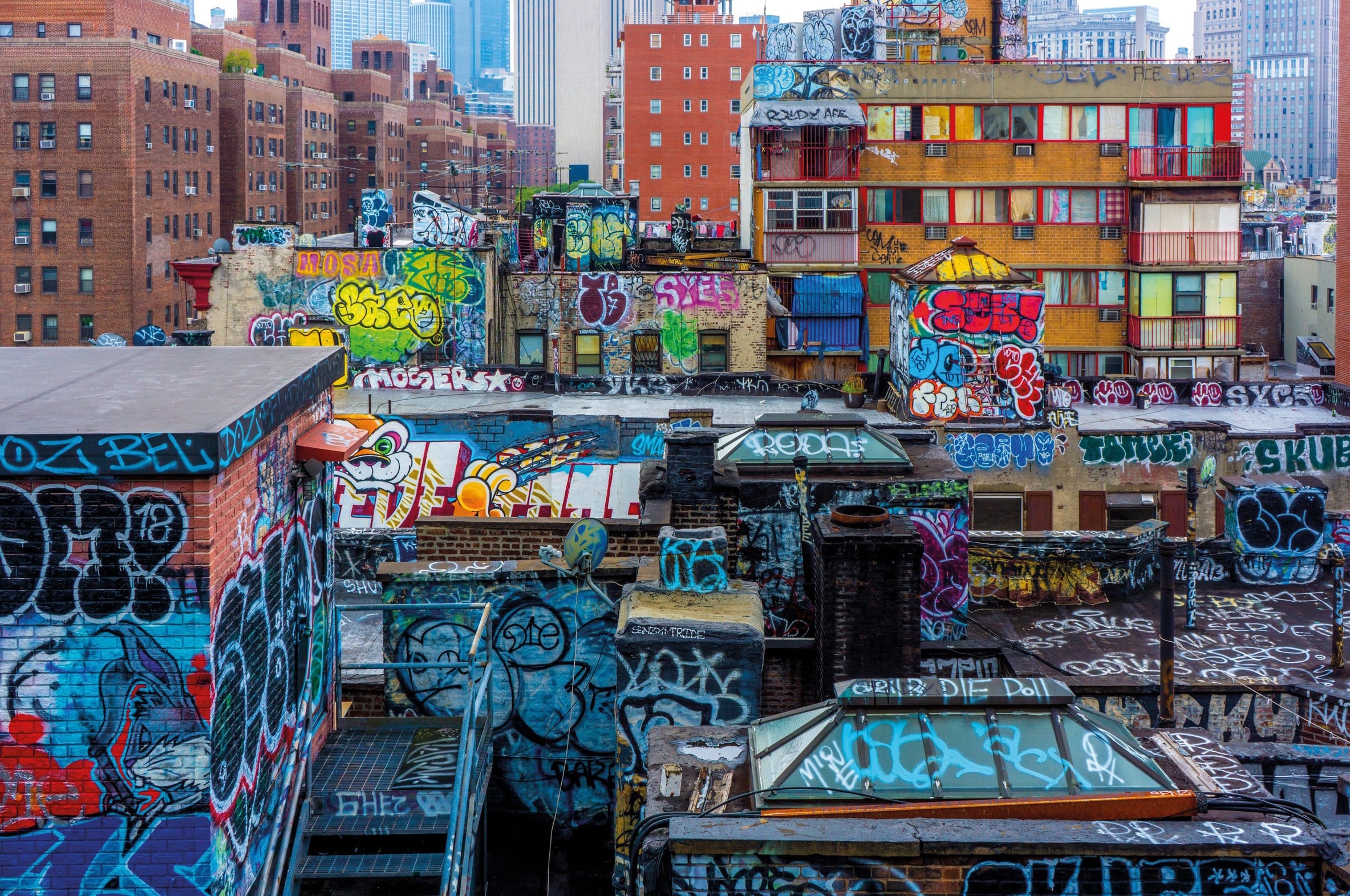 Photo by Cem Ersozlu on Unsplash
Multimedia Resources
Exemple of Social Media Tools and Channels: 
Source: https://www.epicopportunities.eu/curriculum-and-open-educational-resources/
Email Marketing
Social Media Marketing
Search Engine and App Store Optimization (SEO / ASO)
Display Advertising
Native Advertising
Events & Webinars
A/B Testing & Website Optimization
Content Marketing
Automation
Customer Relationship Management (CRM)
Pay-per-click (PPC) Advertising
Affiliate Marketing
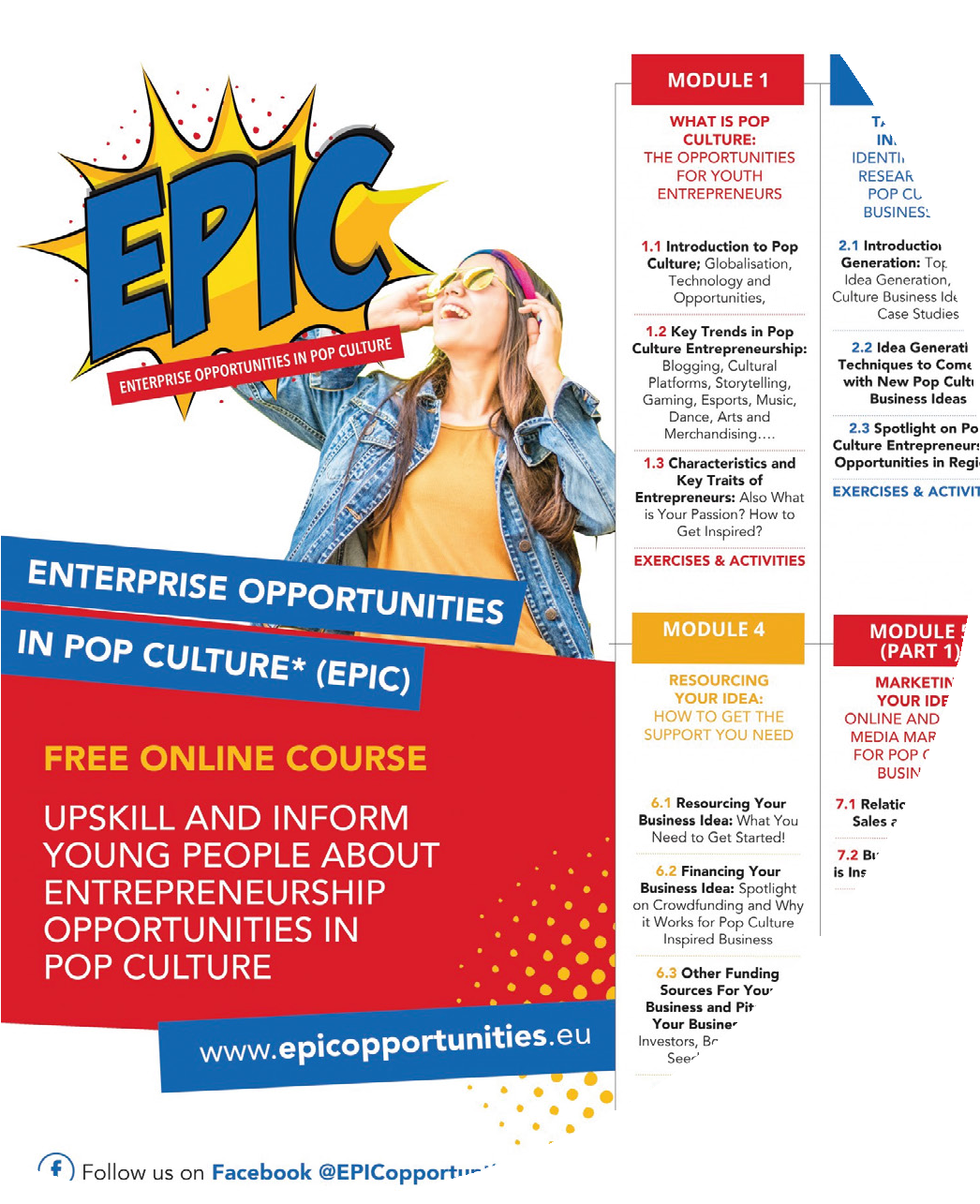 Multimedia Resources
Pop Culture Educational  Resources
The EPIC OERs place Pop Culture at  the center of an innovative and en-  gaging approach to equip young  people who are in NEETS (neither in  education, training, or employment)  with exciting entrepreneurial educa-  tion, skills, tools, and support they  need to develop a Pop Culture busi-  ness.
https://www.epicopportunities.eu/curriculum-and-open-educational-resources/
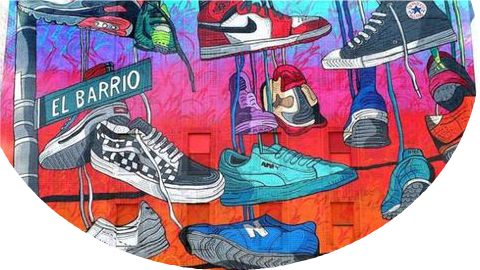 Multimedia Resources

Creative Marketing on a Shoestring Budget presented by Spectrum Business and SCORE

This in-depth webinar offers fresh ideas and insights to help you make the most of your marketing budget.

https://youtu.be/d_M5uRR3h88
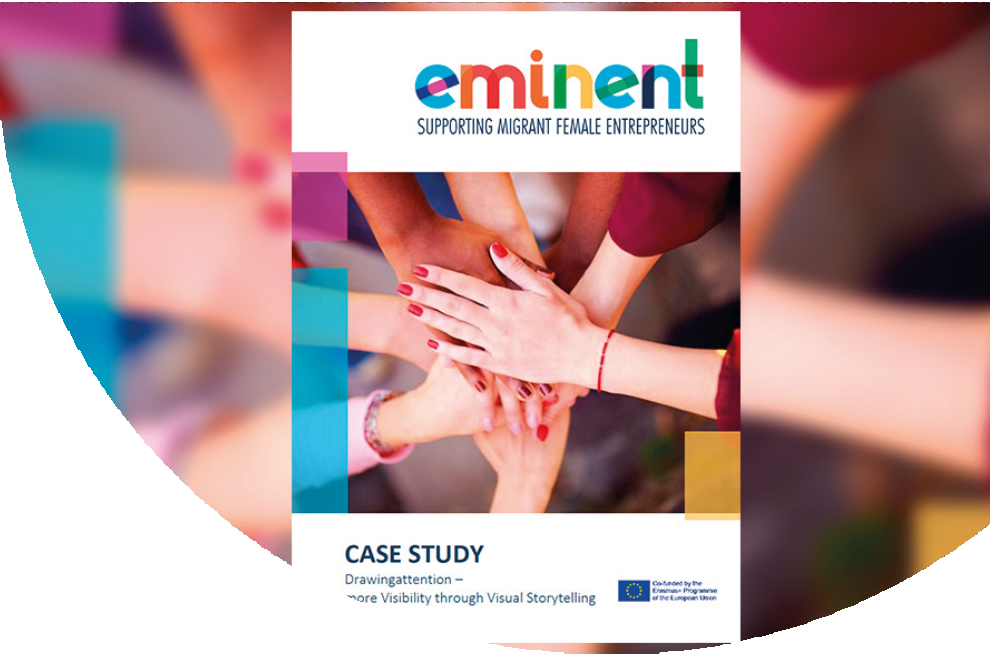 Multimedia Resources
EMINENT Educa-  tional  Resources
supporting migrant female  entrepreneurs
This project aims to facilitate  the increase of female migrant  entrepreneurs by transforming  their access to and the quality  of the training they receive  from entrepreneurship VET in-  stitutions .
This course aims to improve  access to and the quality of  training for entrepreneurship  educators within the context  of inclusion and diversity, so  as to unlock the potential of  migrant & refugee women.
https://www.eminentproj-  ect.eu/course-curricu-
lum-and-class-  room-materials/
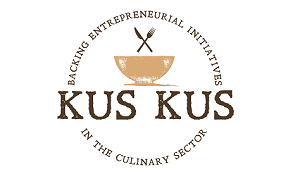 Multimedia Resources
Communicate in your culinary project
Here you will find a module about Communication used in another  ERASMUS+ project with very good content and information to explore.

This module is available in English, French, German and Portuguese.

https://kuskusproject.eu/en/kus-kus-pro/communication/
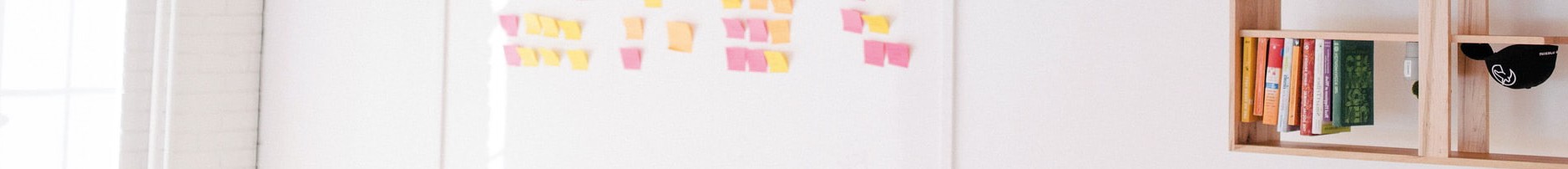 Case  Studies
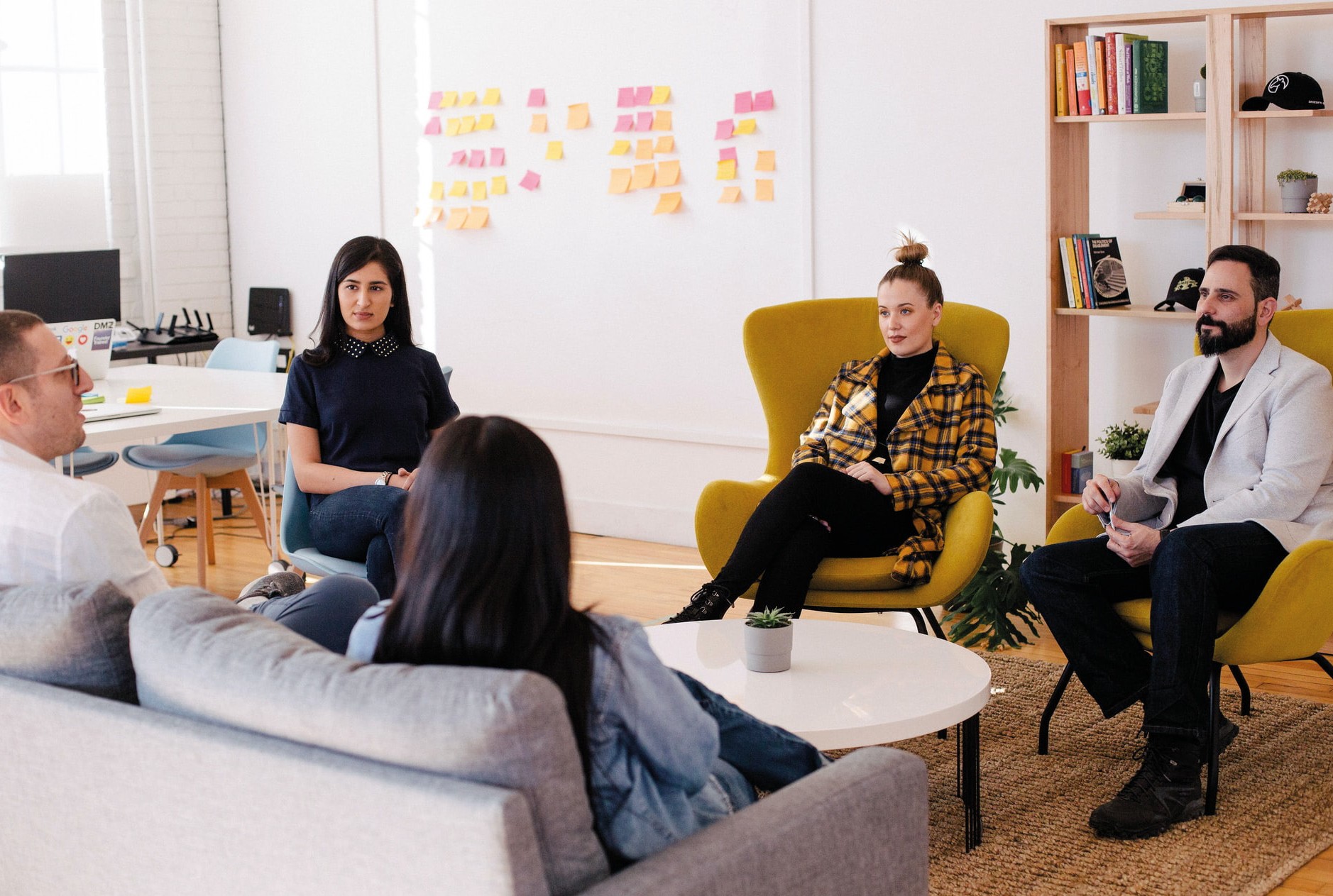 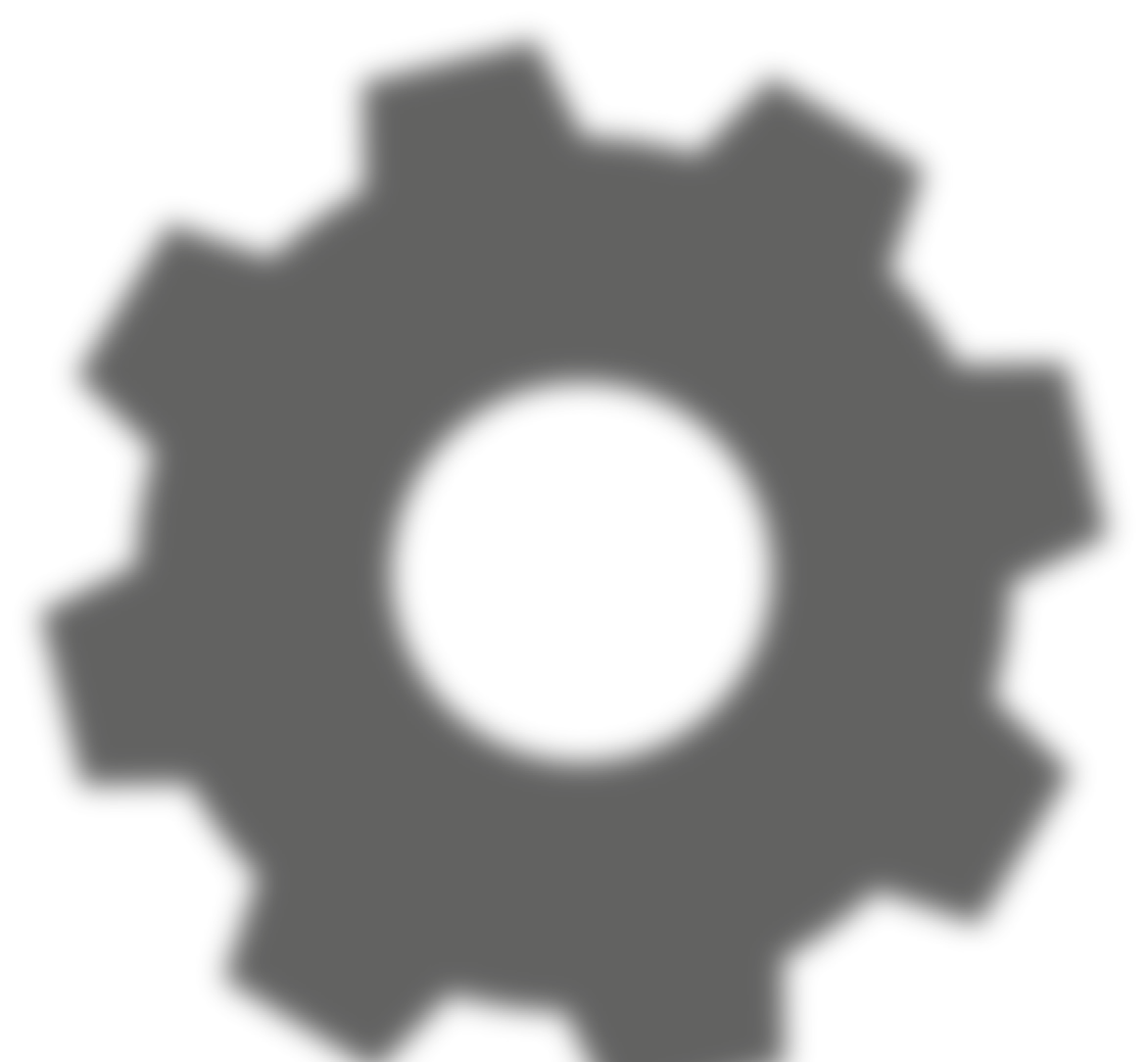 for MODULE 5
Marketing your idea on a shoestring: brand development, word of mouth, social media and reputation marketing.
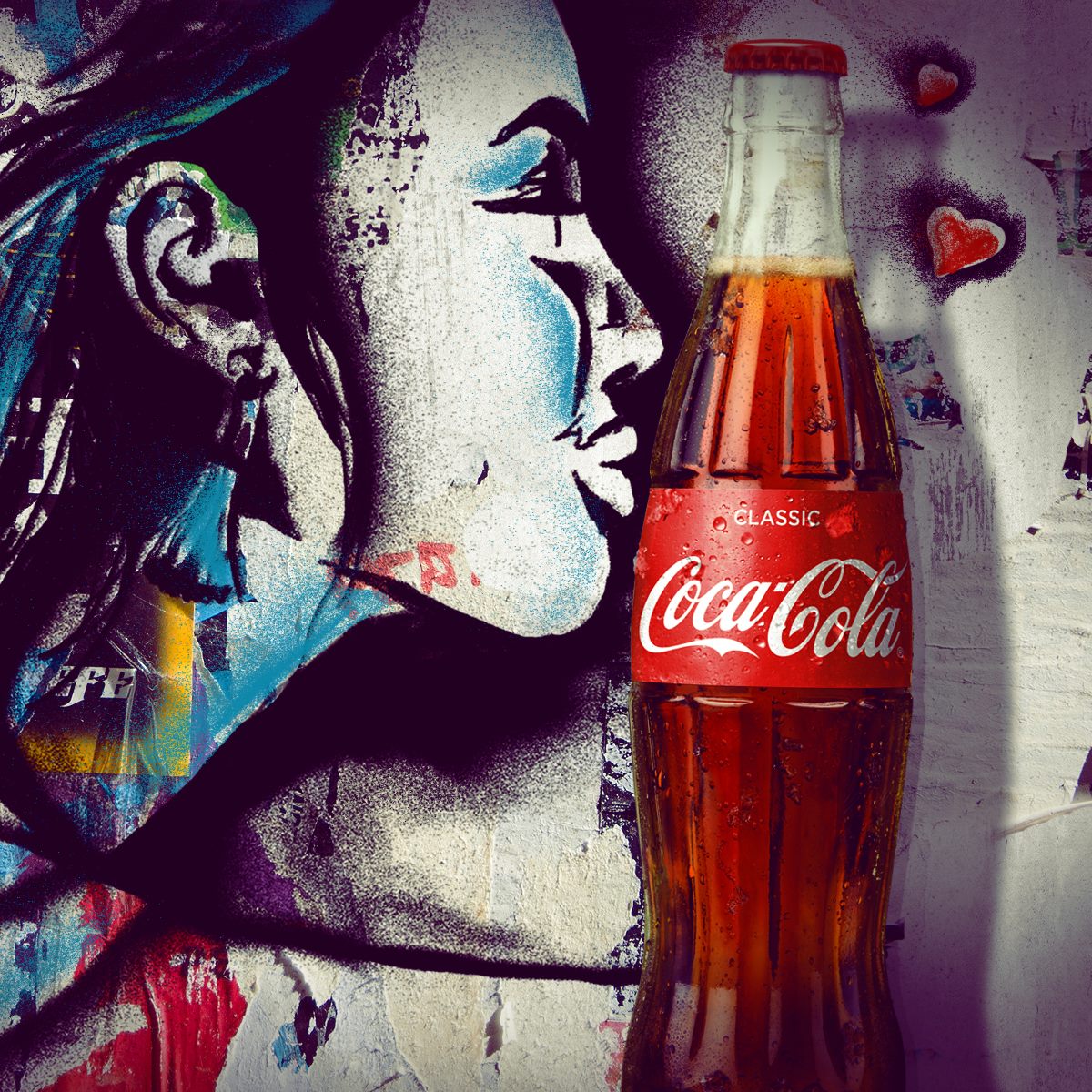 The Coca-Cola
Case Study 1
Coca-Cola Company has been listed as the world’s most valuable brand with 94% of the world’s population recognizing the red and white Coca-Cola brand Logo.

https://www.feedough.com/coca-cola-marketing-study/
Photo rights to Coca-cola
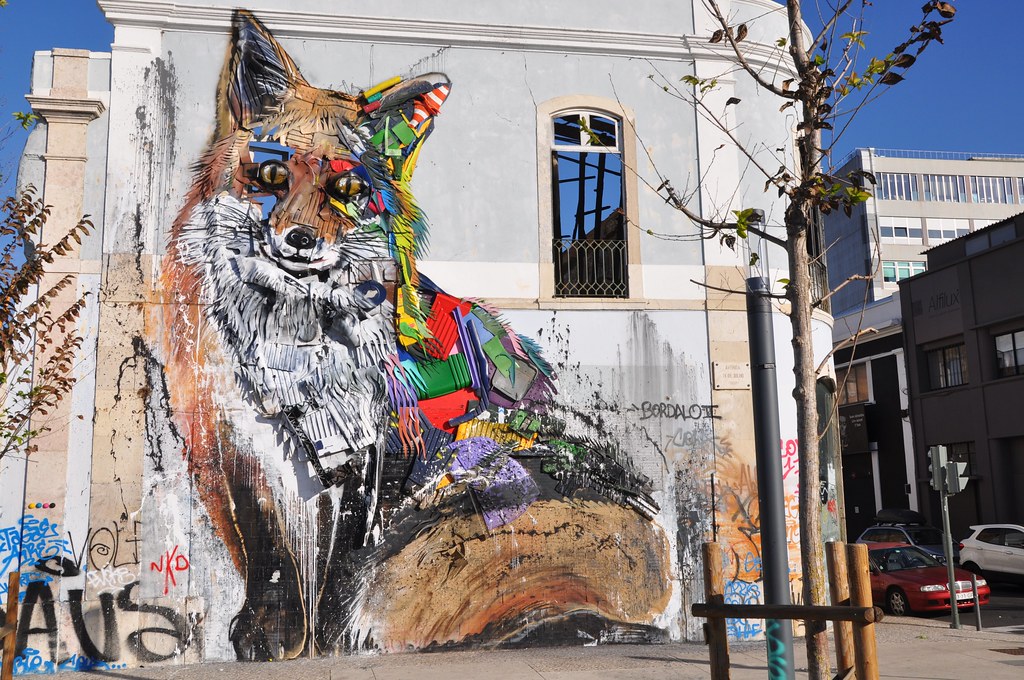 Bordalo II
Case Study 2
Bordalo uses  “garbage” in the construction of small and large scale pieces that he has spread around the world and that, above all, intend to be the vehicle of a universal manifesto.

The use of a technic with a strong social impact, became the key feature to promote his work to the audience.
https://www.bordaloii.com
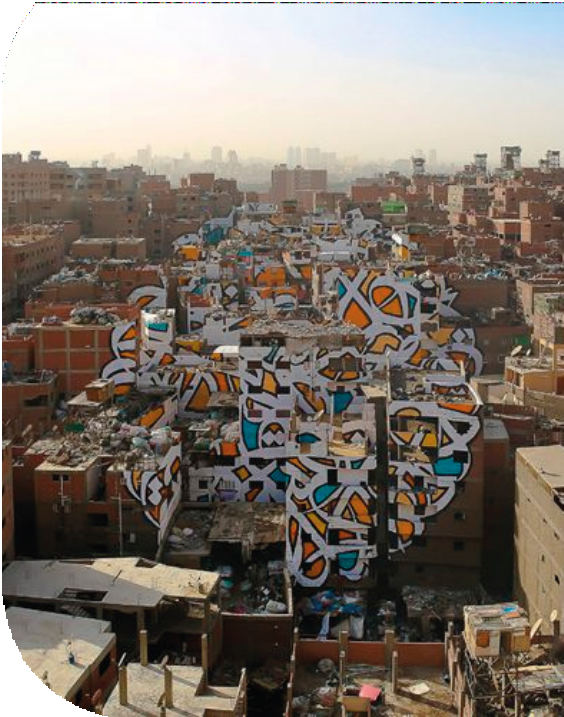 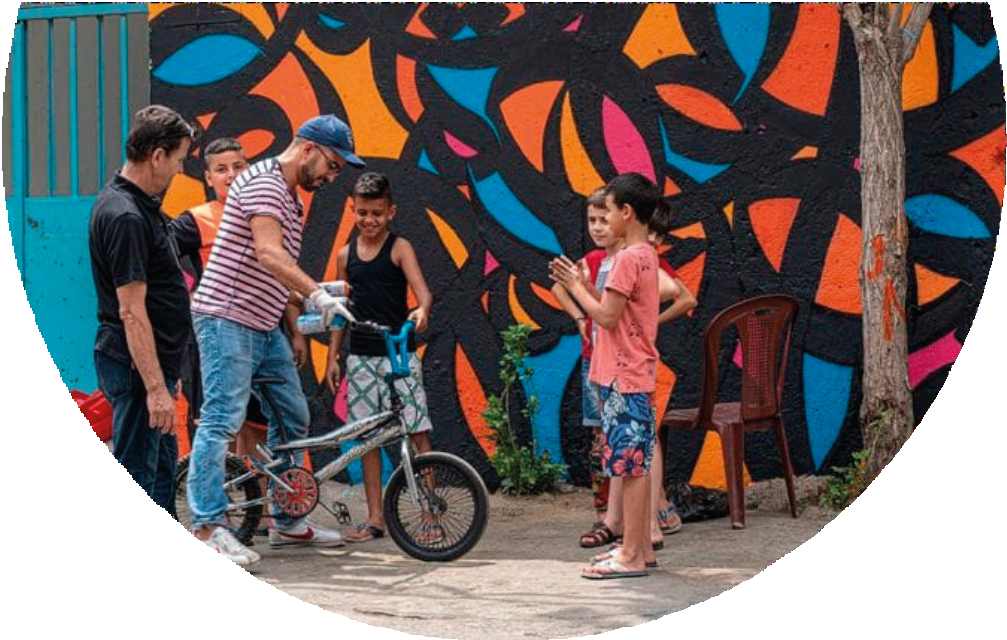 Case Study 3
Booking an 
artist was never this easy
“Observing and talking to artists in the streets of Baixa and Chiado we realized two things: many artists are unbelievably talented, and at the same time overlooked and undervalued.”
BOOK A STREET ARTIST found what their clients were looking for and created a brand around it.
https://www.bookastreetartist.com
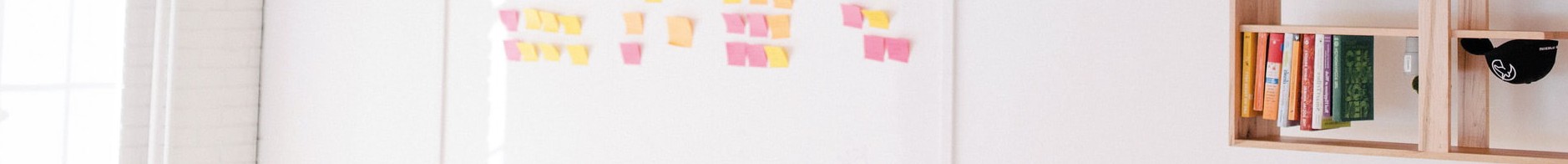 Learning  Activities
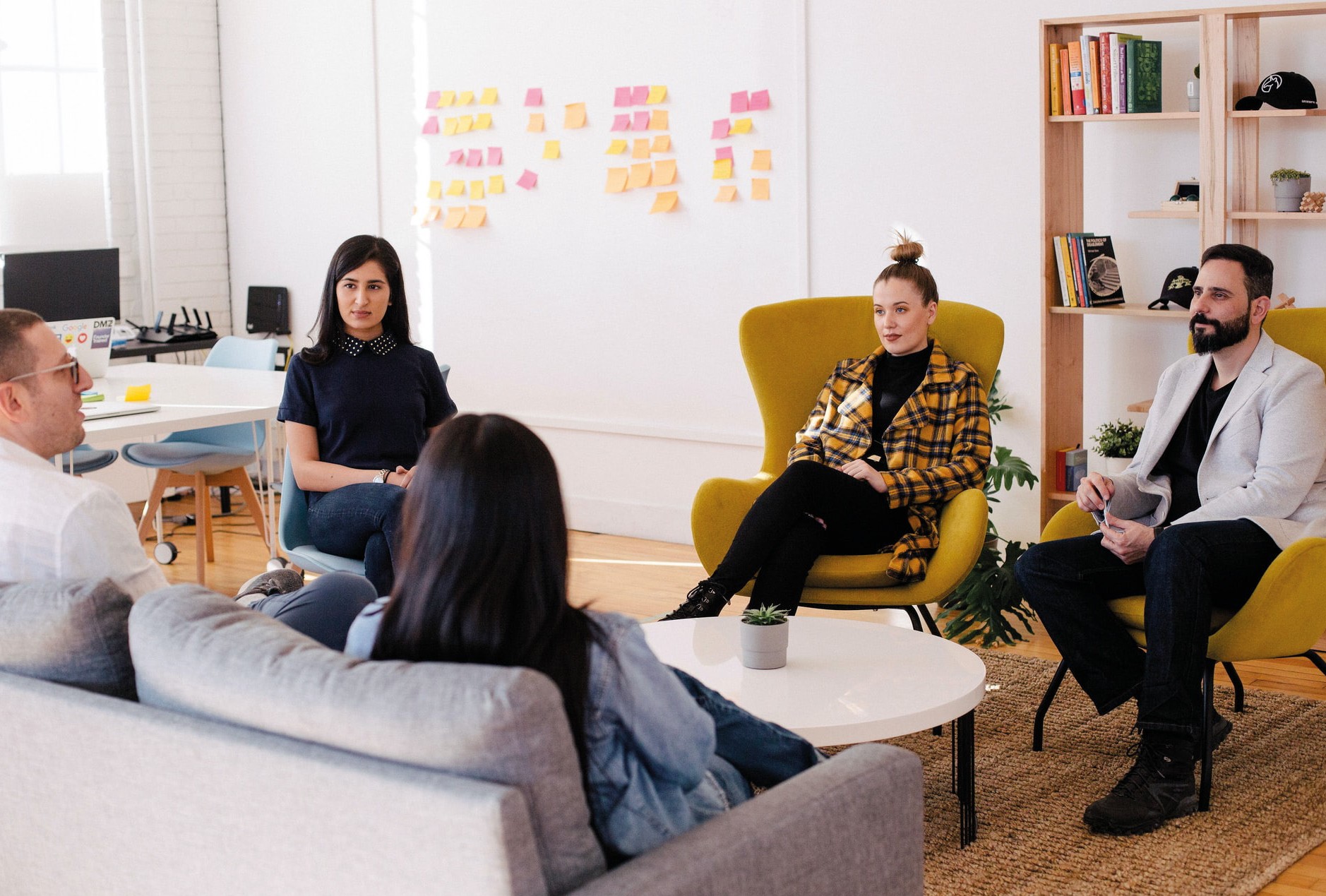 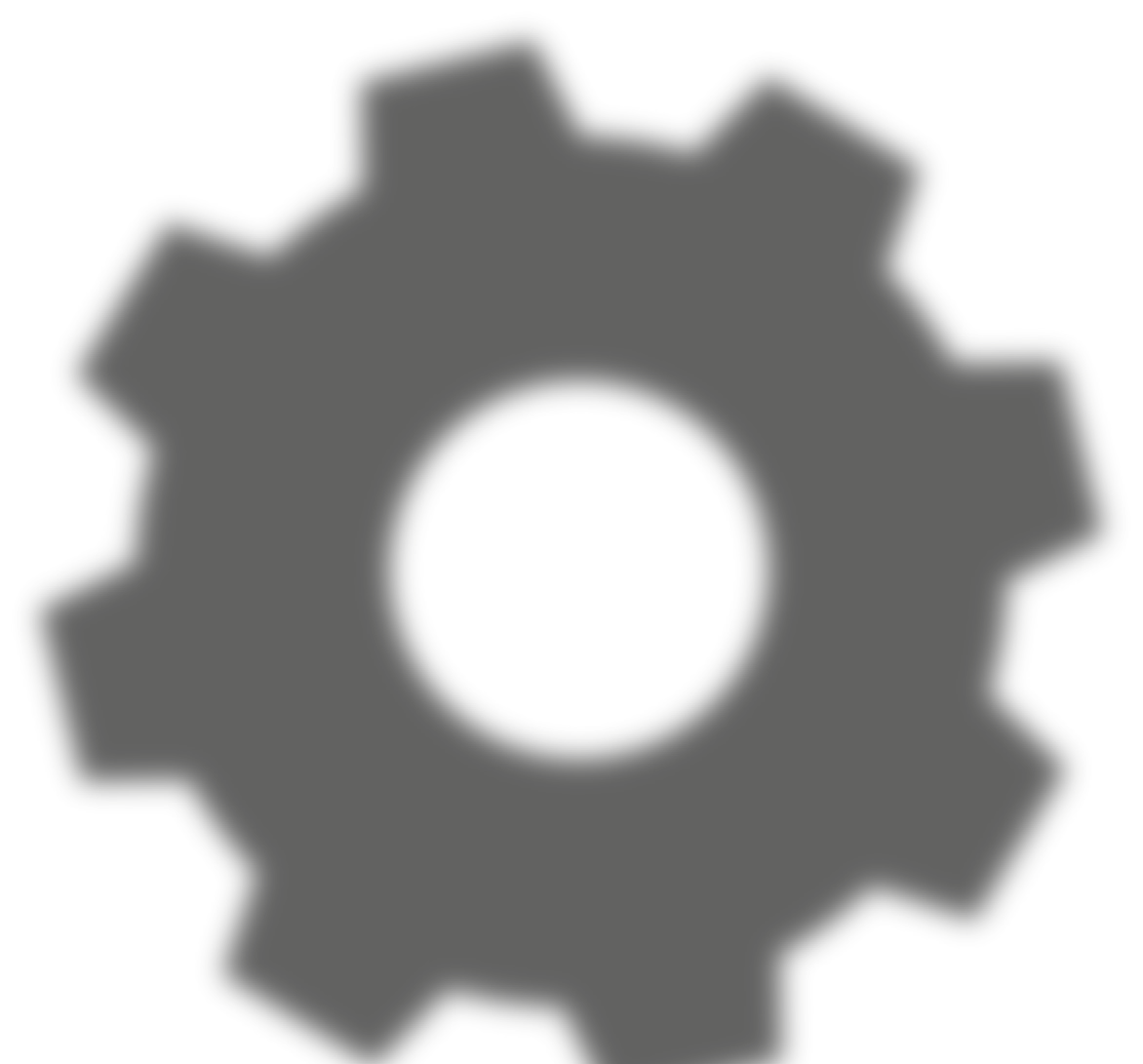 for MODULE5
Marketing your idea on a shoestring: brand development, word of mouth, social media and reputation marketing.
Photo by Jason Goodman on Unsplash
Exercises
1.The ‘Take-Over-The-World’ Game
If you could create a content strategy and implementation, without thinking about barriers such as time and money, that would help your business an entire industry, what would that look like?

Games like this will open up your mind to explore 
paths of thinking that you may not otherwise consider 
under normal circumstances. These new 
pathways of thought can lead to some 
incredibly creative and innovative 
content ideas.
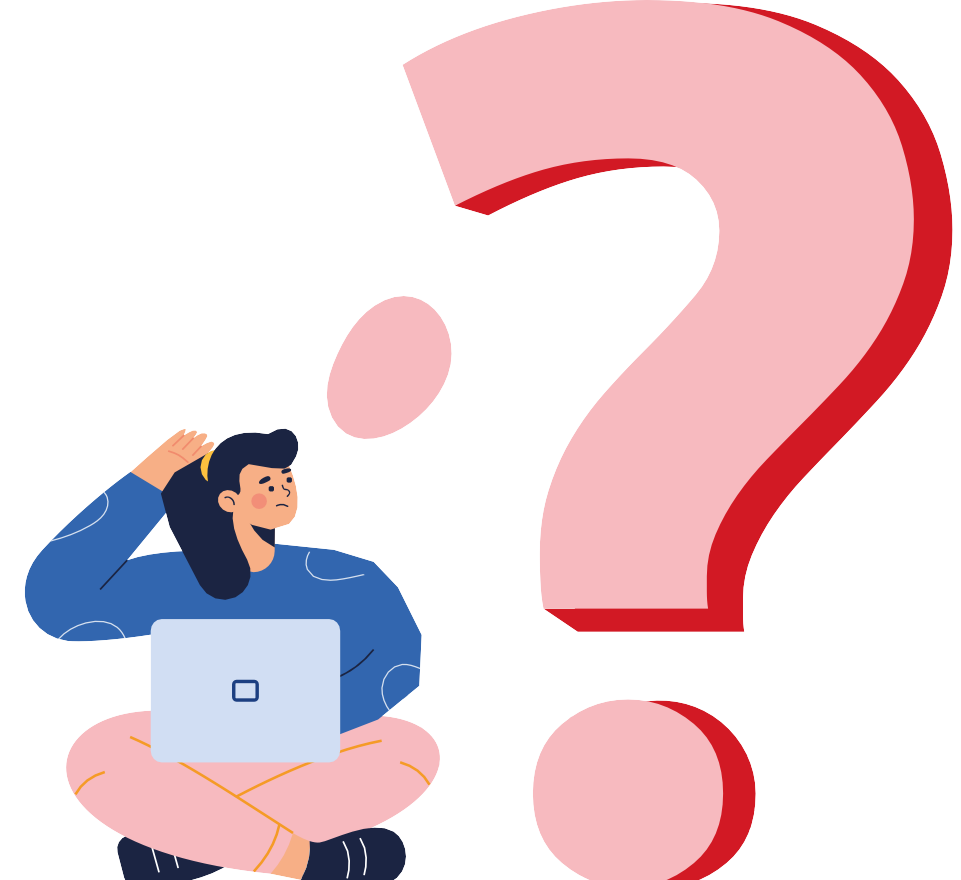 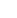 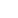 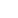 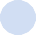 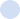 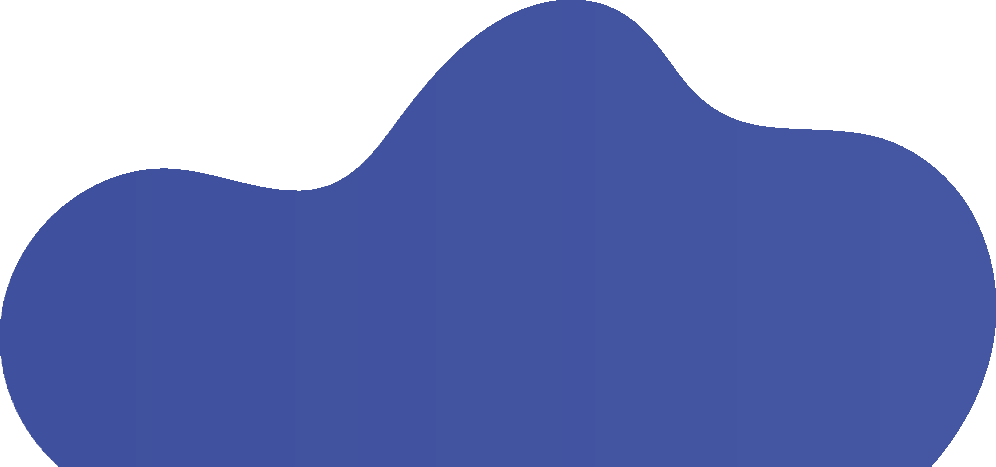 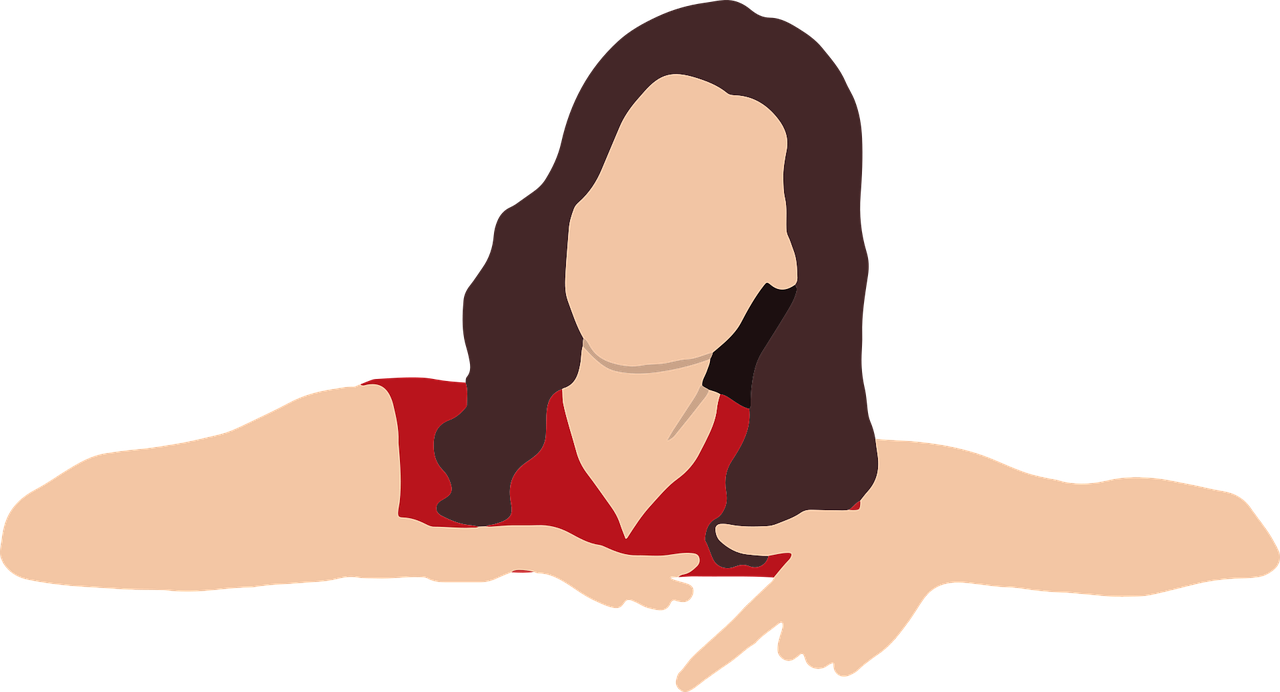 Exercises
Define your Persona

Write down information about one type of customer/client that
your business has. You can do it by answering questions like the ones you see here.
A company can have multiple targets/personas, in which the marketing strategy will be different.
• How old are your typical 
target market?
•Are they mostly female, mostly male or an even mix?
•Are they married or single? Do they have children?
•Where do they live? Where do they work?
•What ethnic groups predominate?
•What is the typical occupation and level of income?
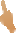 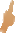 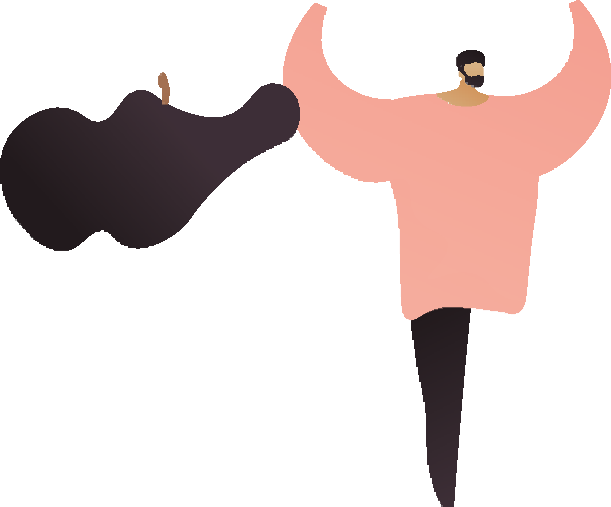 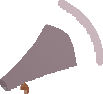 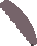 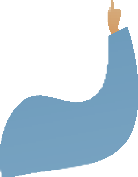 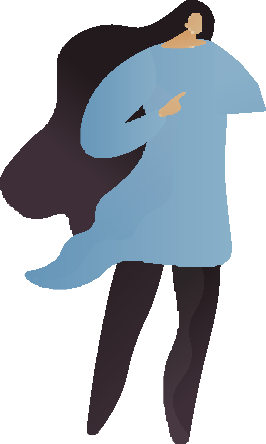 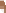 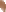 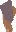 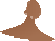 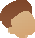 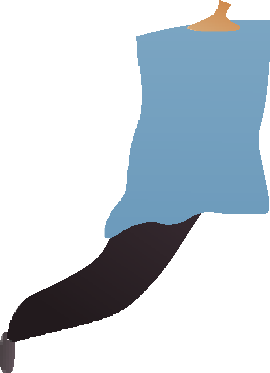 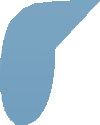 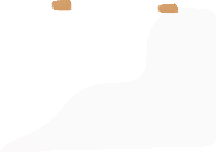 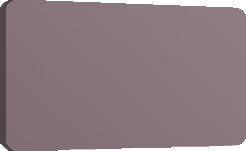 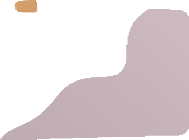 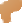 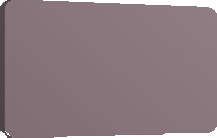 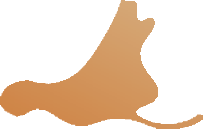 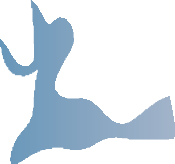 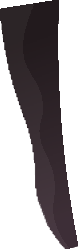 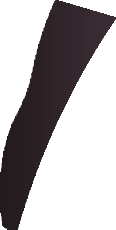 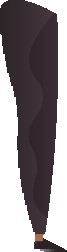 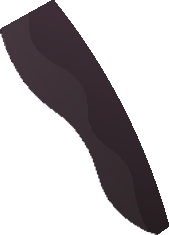 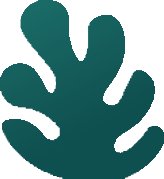 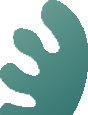 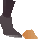 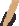 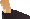 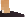 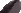 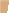 Self - Assessment  Exercise
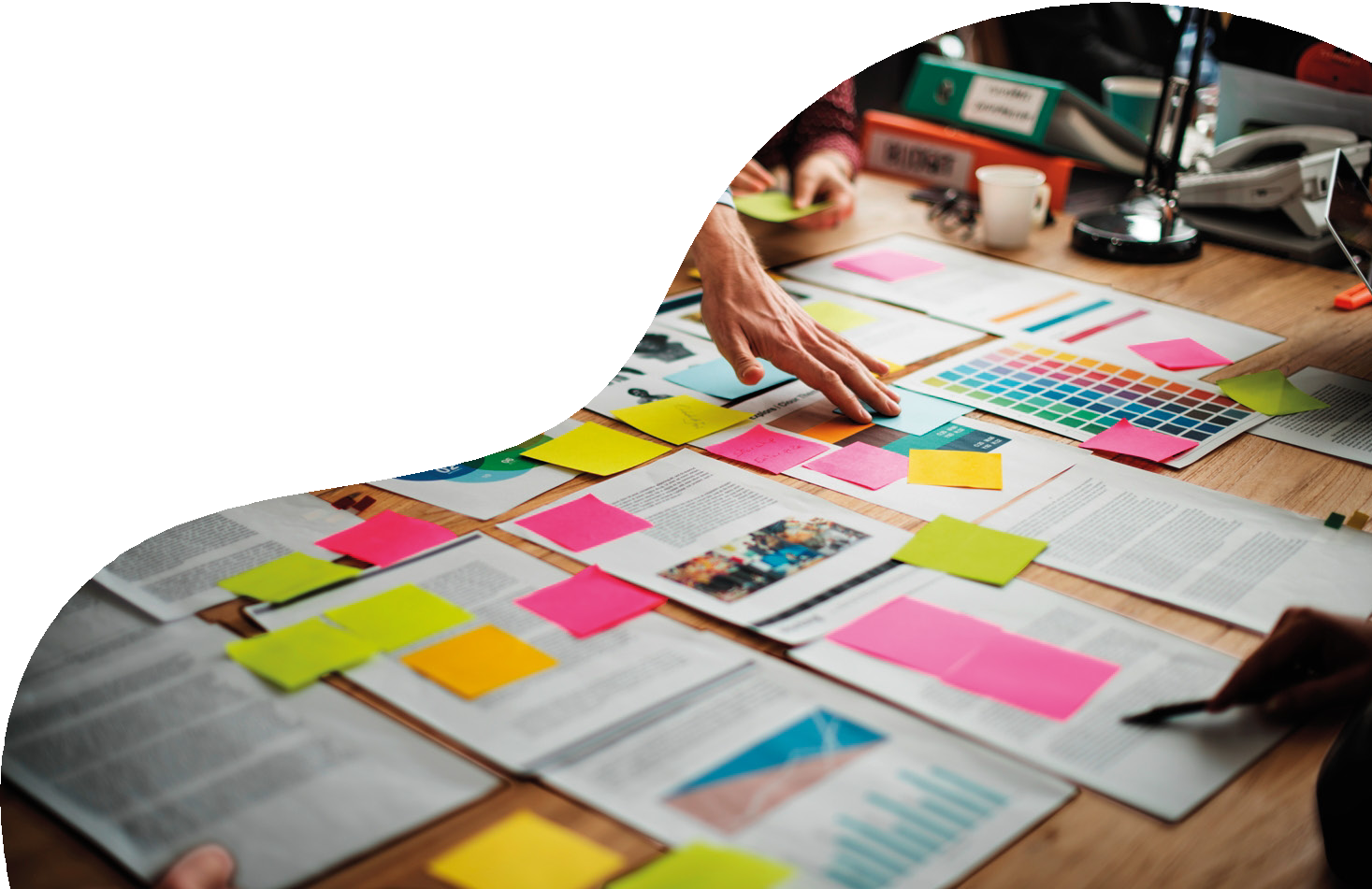 for MODULE 5
Marketing your idea on a shoestring: brand development, word of mouth, social media and reputation marketing.
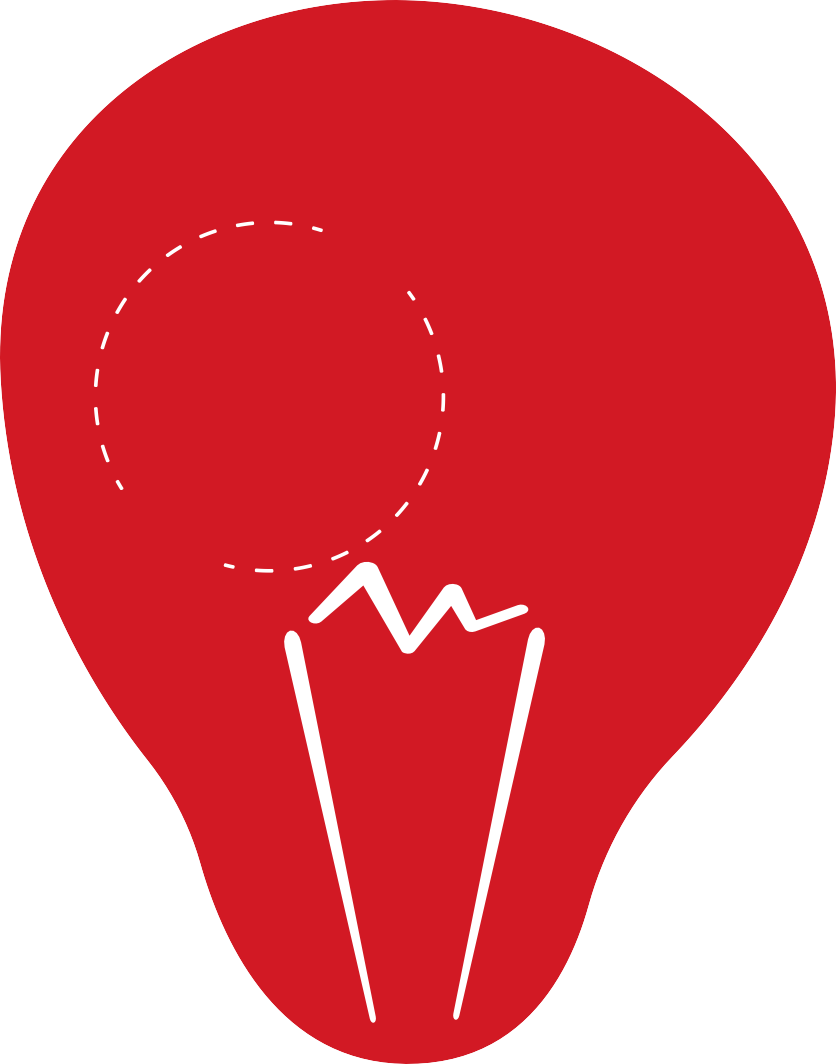 Self Evaluation
Self Assessment Tool  for entrepreneurs
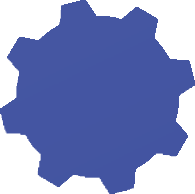 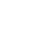 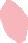 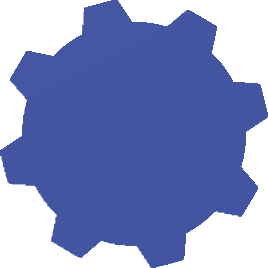 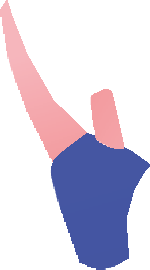 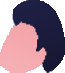 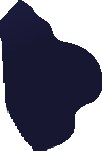 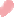 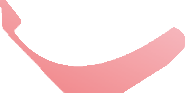 Here you will find an Entrepreneurship Assessment used in another  ERASMUS+ project which had very  good feedback for those deciding to  explore Self-Employment.

You can try to fill it and share the  results in classroom.
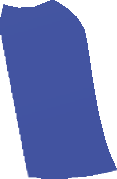 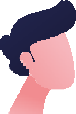 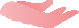 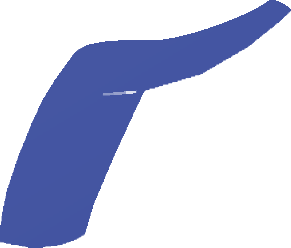 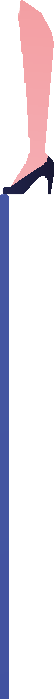 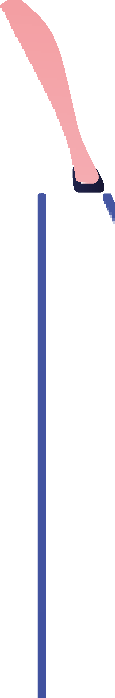 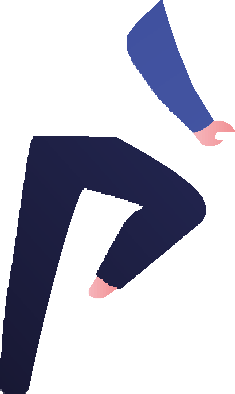 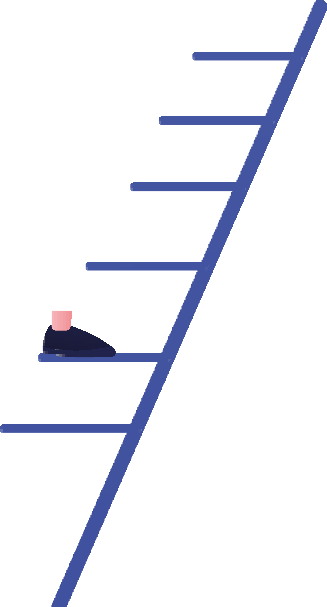 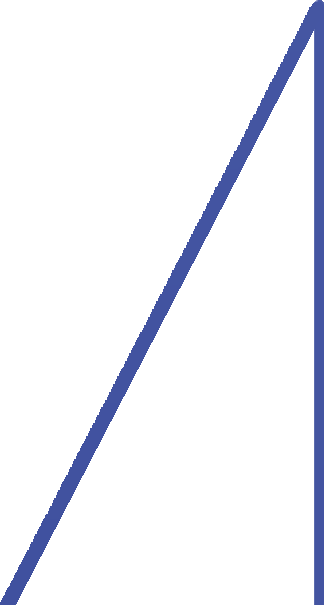 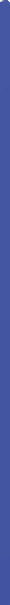 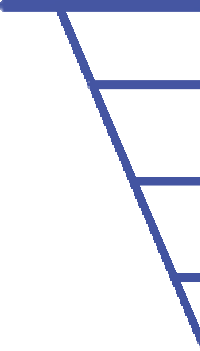 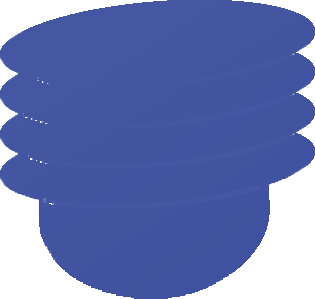 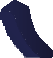 Thank  You!
:)
https://www.street-culture.eu
www.facebook.com/streetcultureforregions
@streetcultureforregions
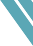 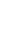 This project has been funded with support from the European Commission. The author is solely responsible for this publication (communication) and the Commission accepts no responsibility for any use may be made of the information contained therein. In compliance of the new GDPR framework, please note that the Partnership will only process your personal data in the sole interest and purpose of the project and without any prejudice to your rights.
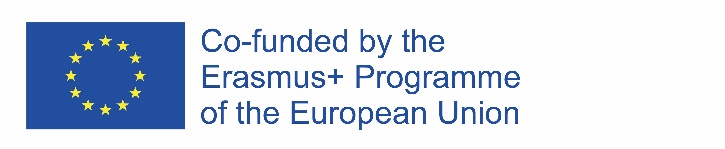